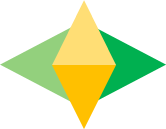 The Parents’ Guide to
Google Classroom
What is
Google Classroom?
Think of Google Classroom (GC)
as your child’s digital link to learning. 

Teachers use GC to share assignments, homework, newsletters, and much more with students!
Getting Started
Your child was provided with a secure login and password that is unique to them.
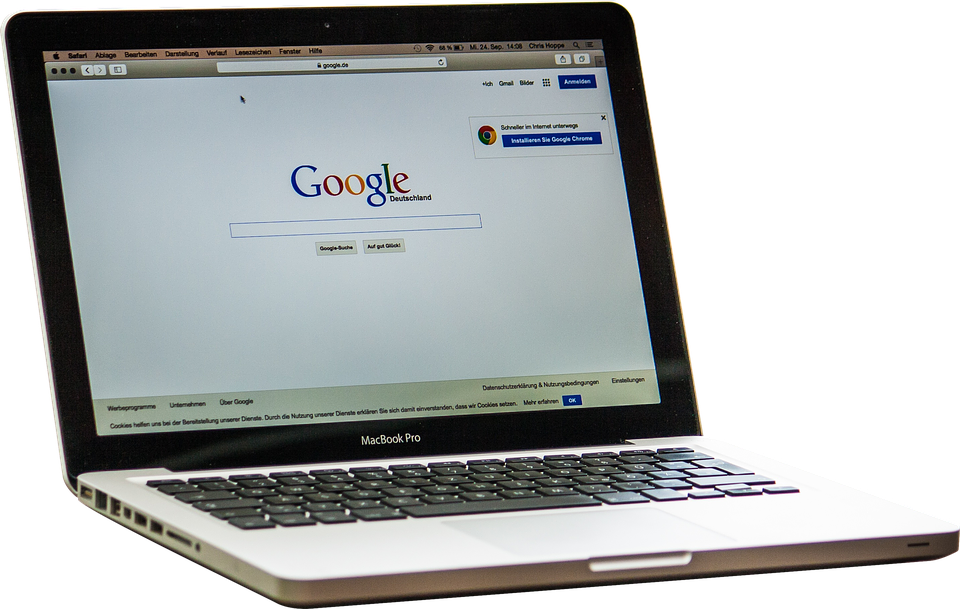 Your child's ‘Google’ email address is their Glow username followed by @sl.glow.scot

E.g

Glow: gw12smithjohn@glow.sch.uk
Google email: gw12smithjohn@sl.glow.scot
Getting Started
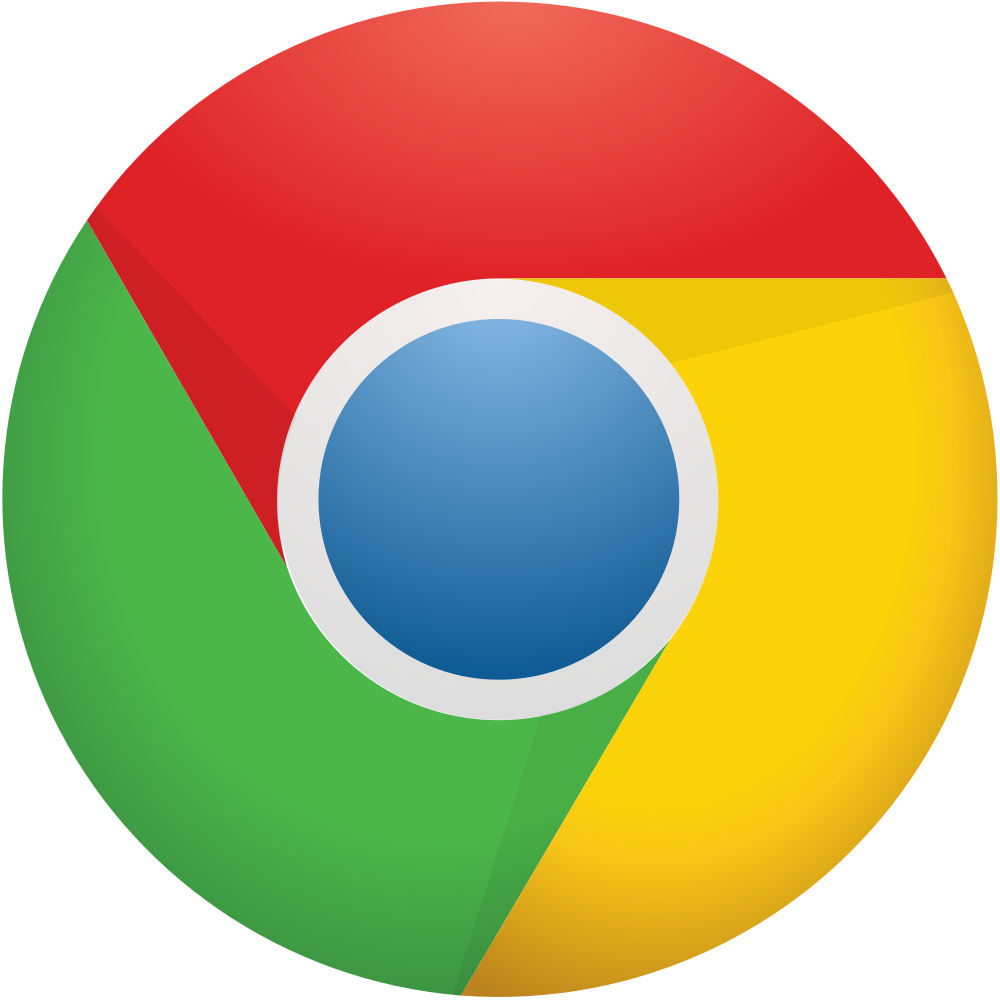 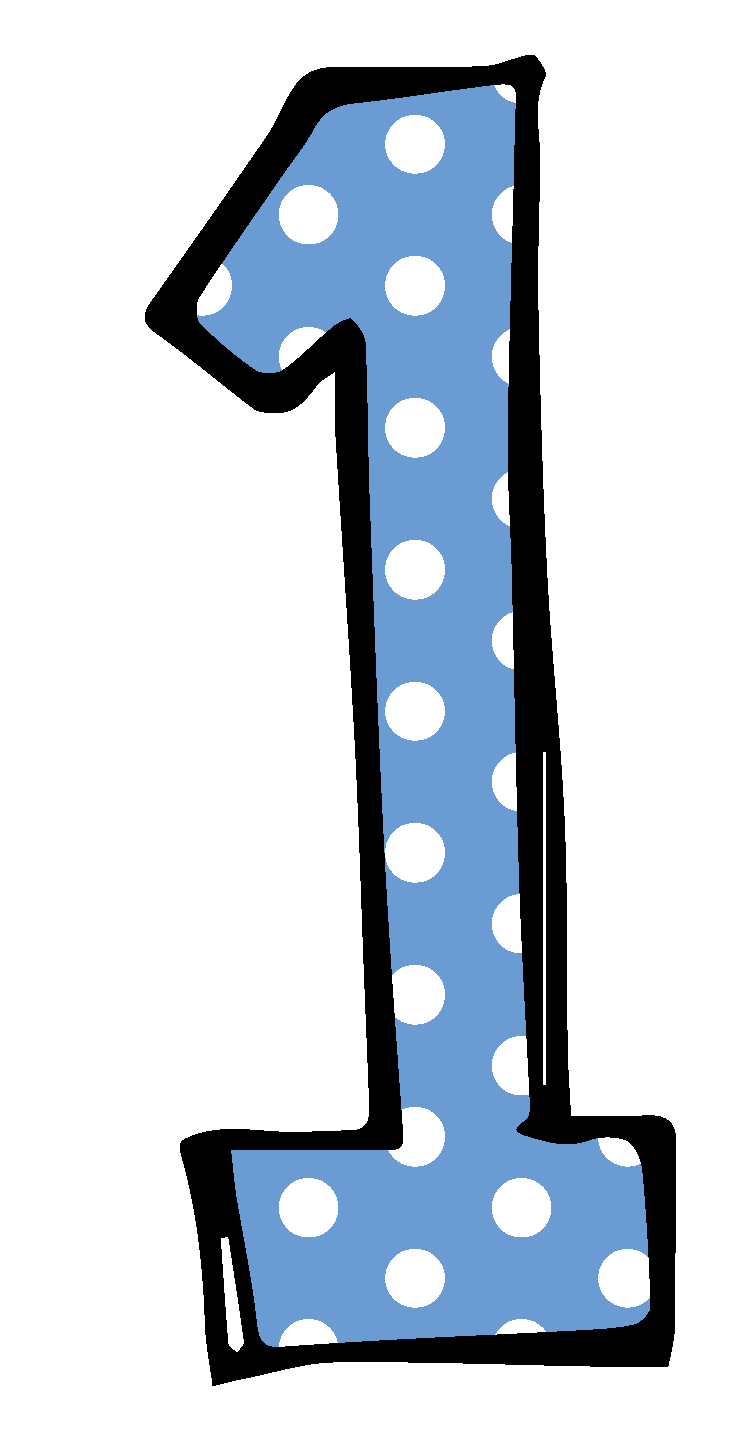 Click on the Google Chrome browser icon.
Getting Started
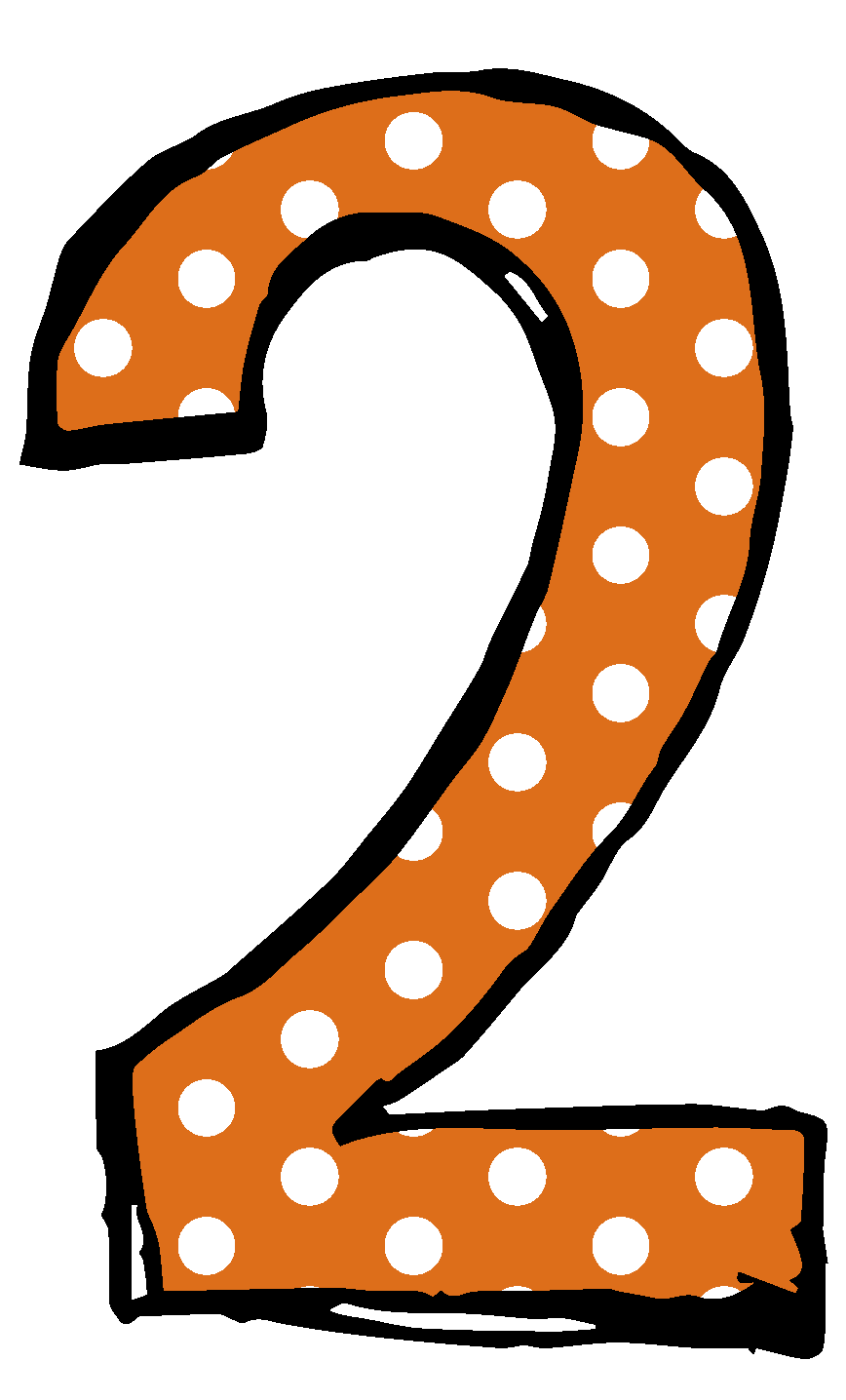 Type www.google.com into your web 
address bar.
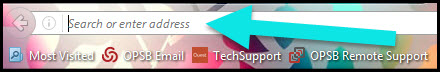 Getting Started
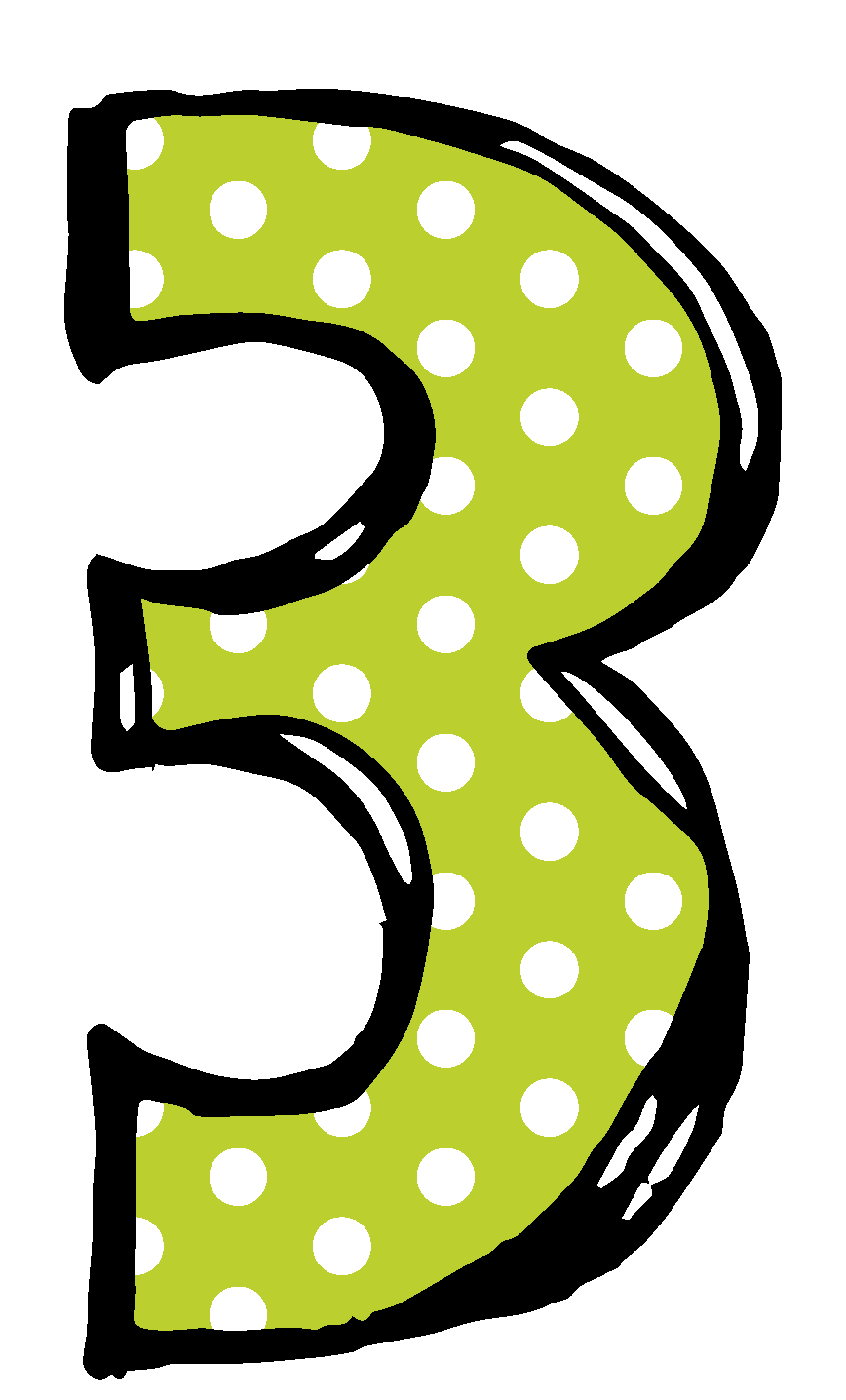 Click on SIGN IN in the upper right hand corner of the browser window.
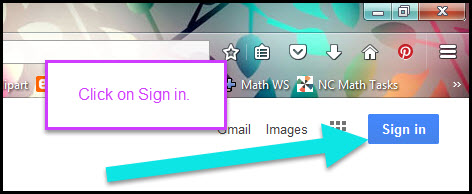 This is where you need to be careful.
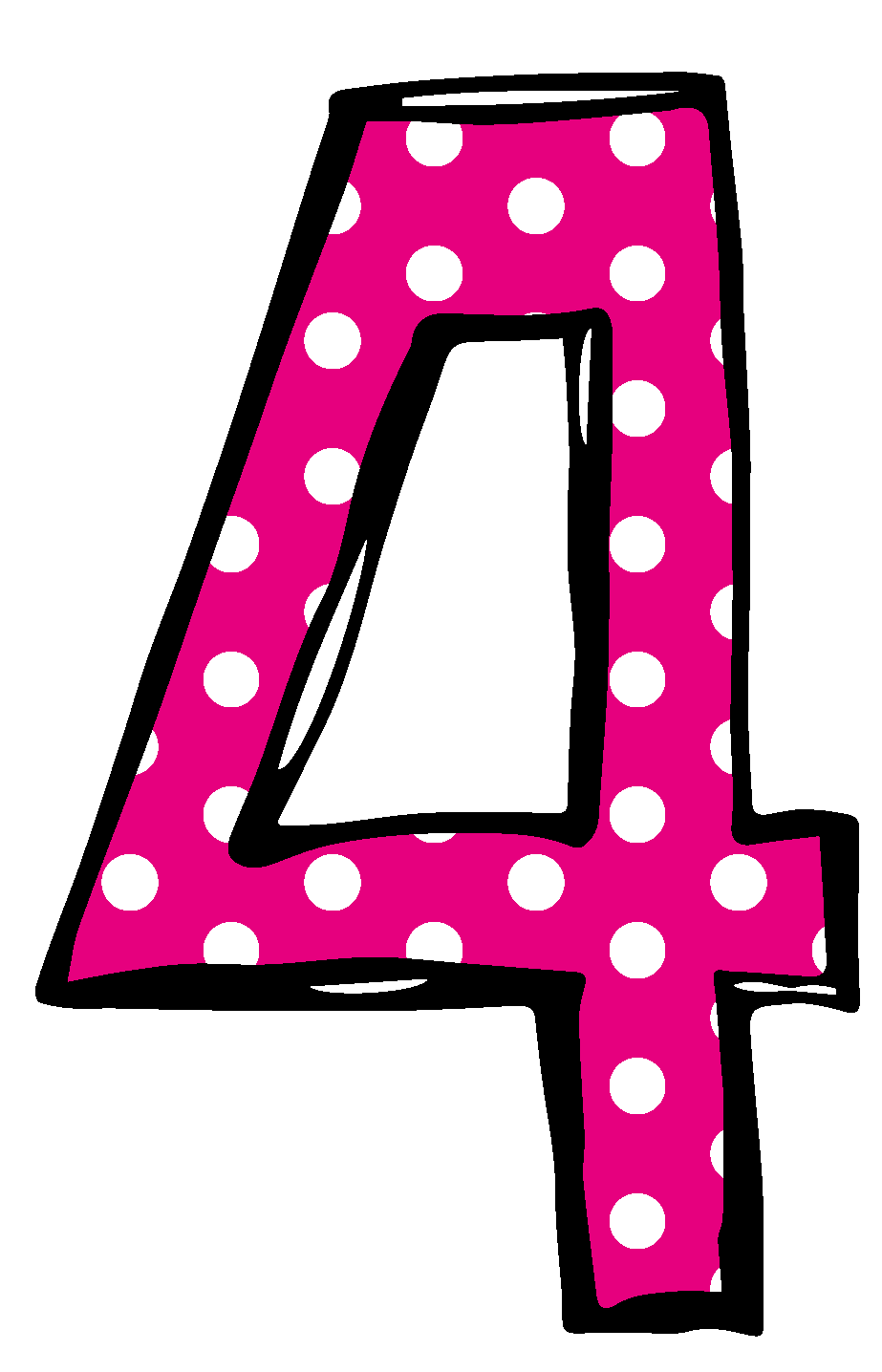 Type in your child’s Google Email address & click “next.”
Getting Started
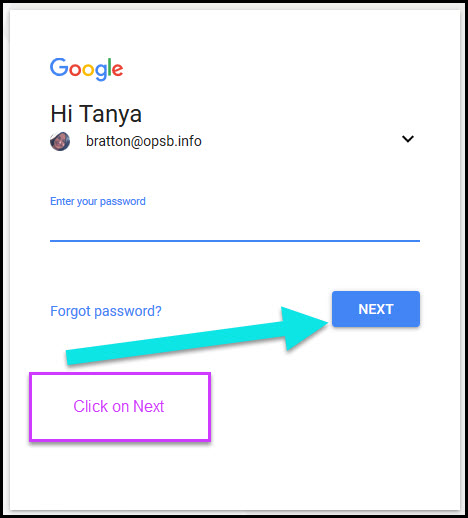 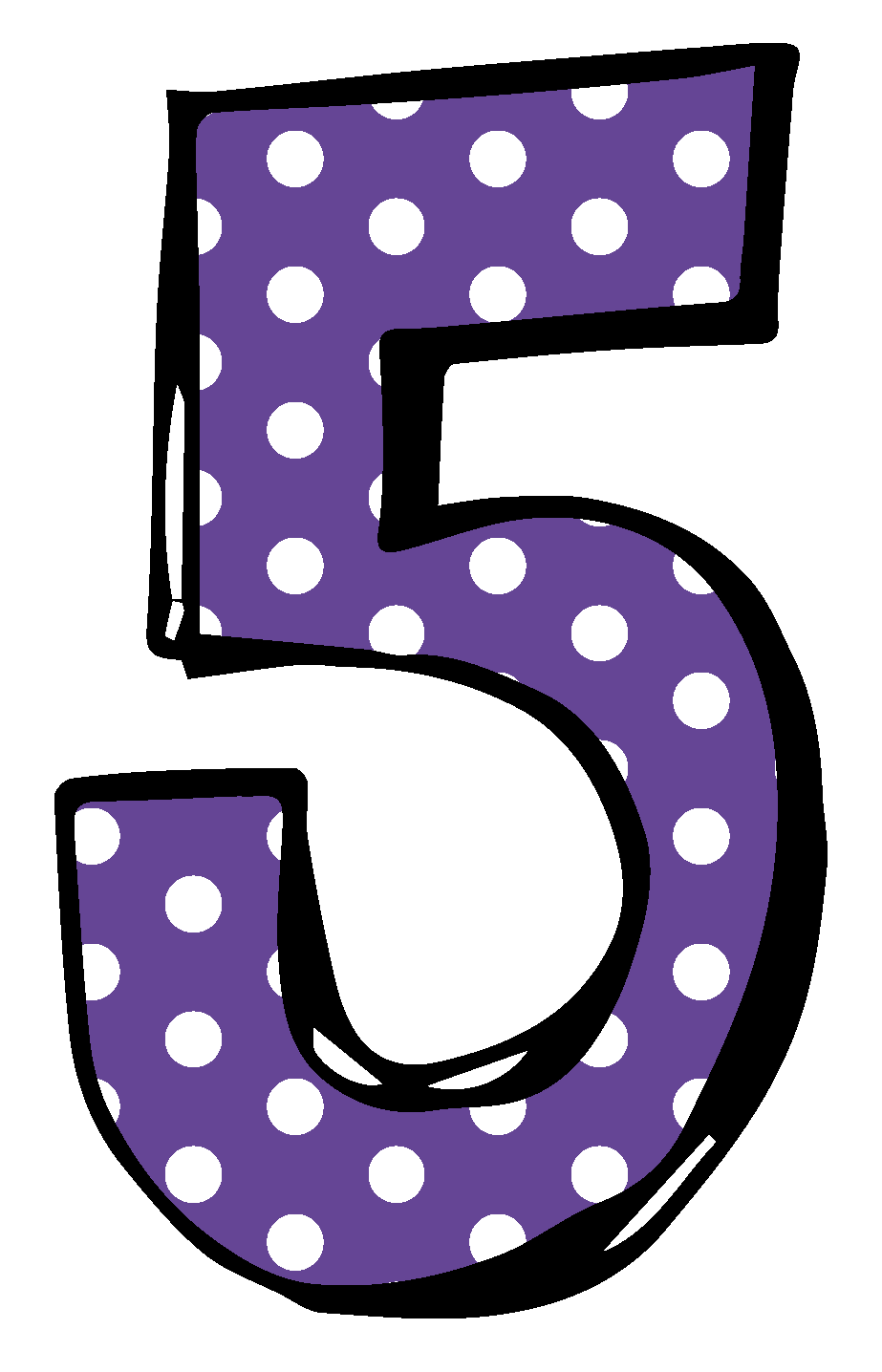 Type in your PASSWORD 
& click “next.”
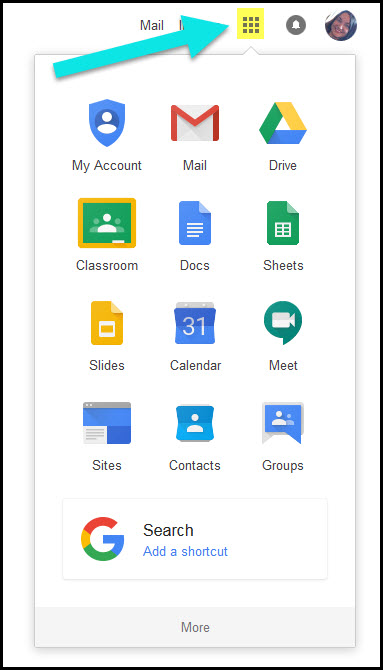 Google
suite
Click on the 9 squares 
(Waffle/Rubik’s Cube) icon in the 
top right hand corner to see 
the Google Suite of Products!
GOOGLE ICONS to recognize:
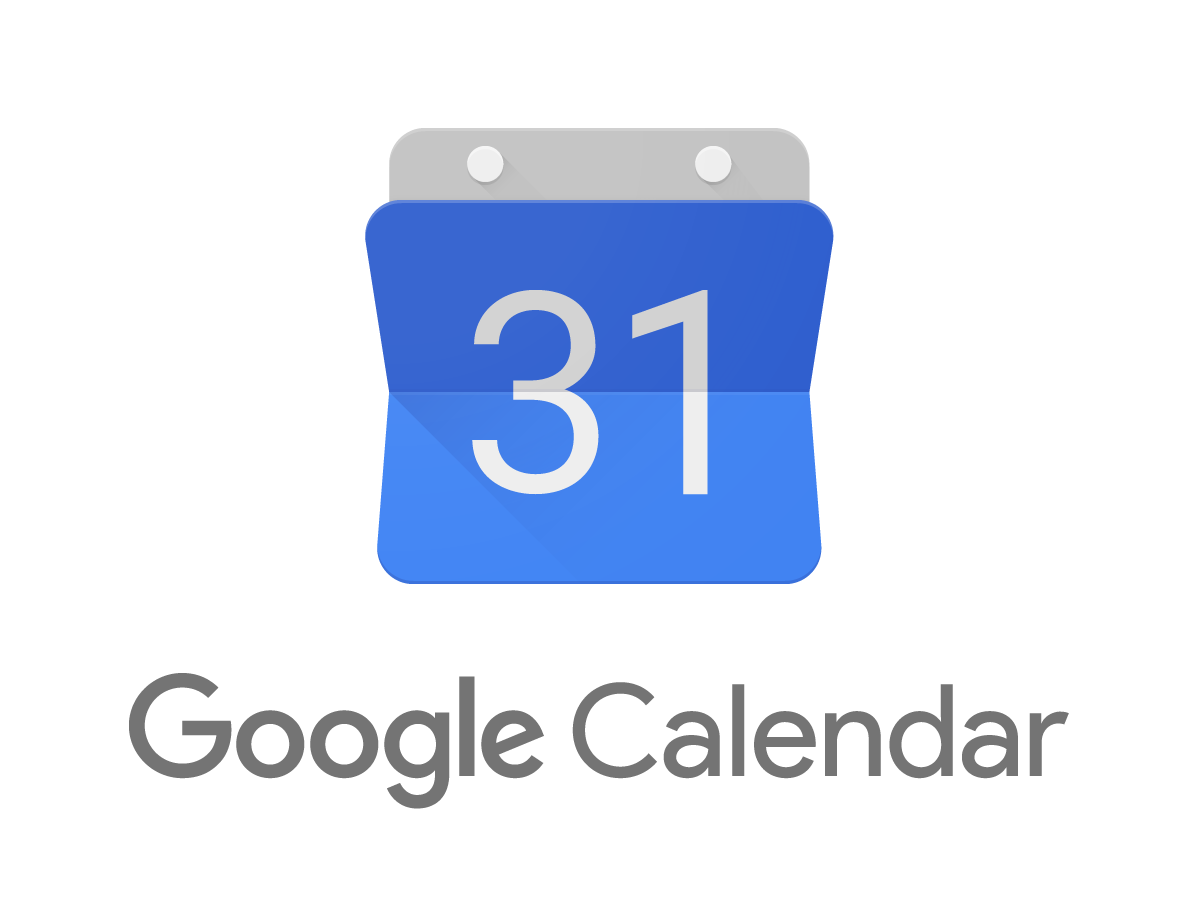 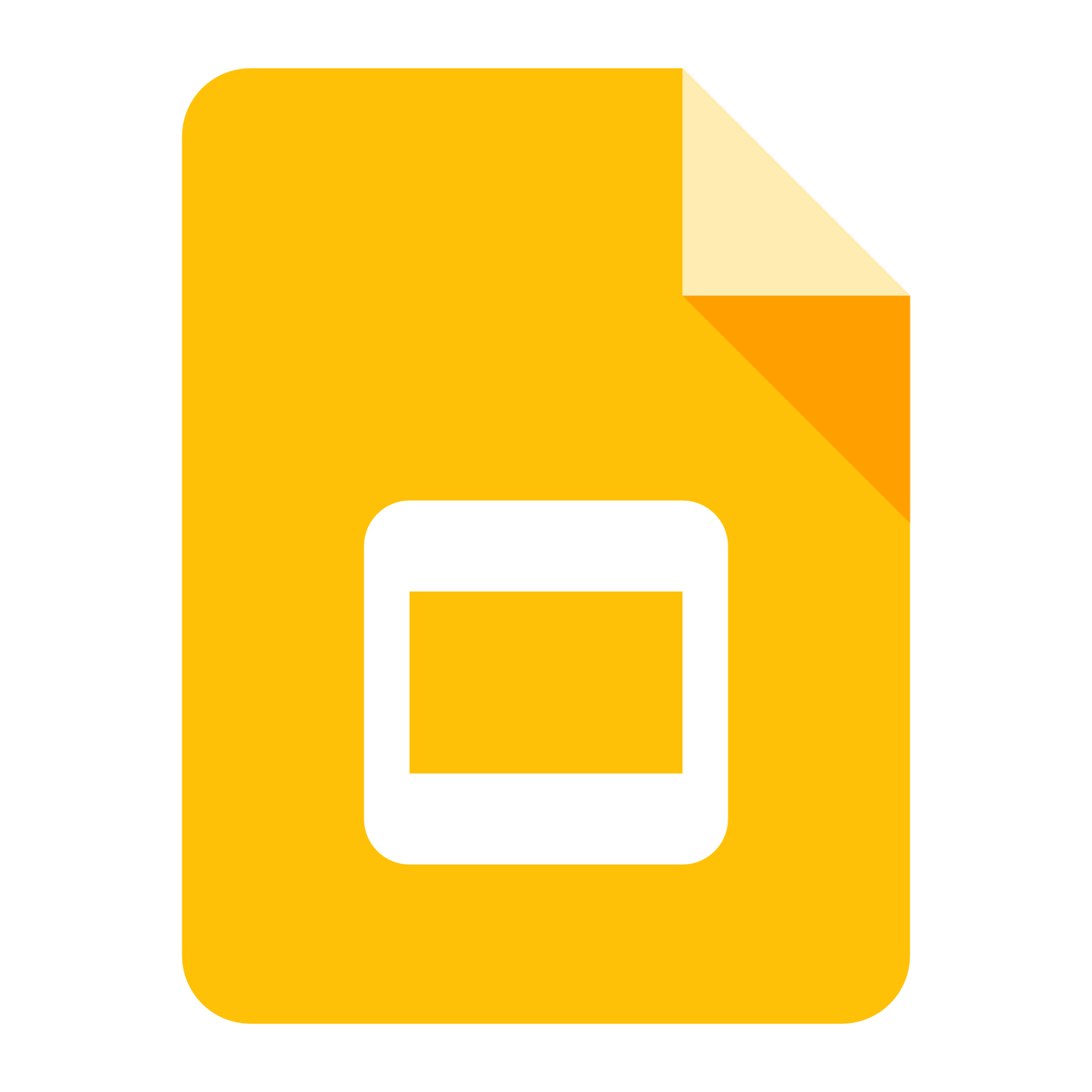 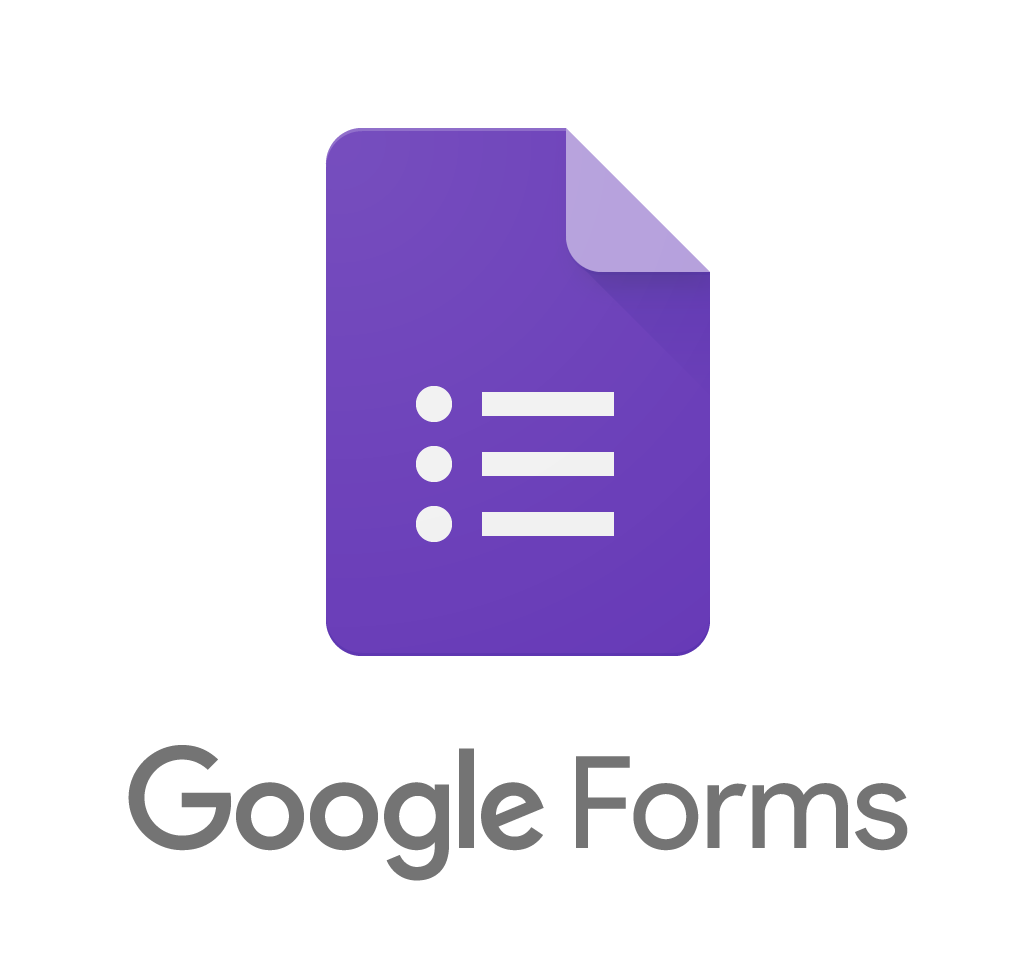 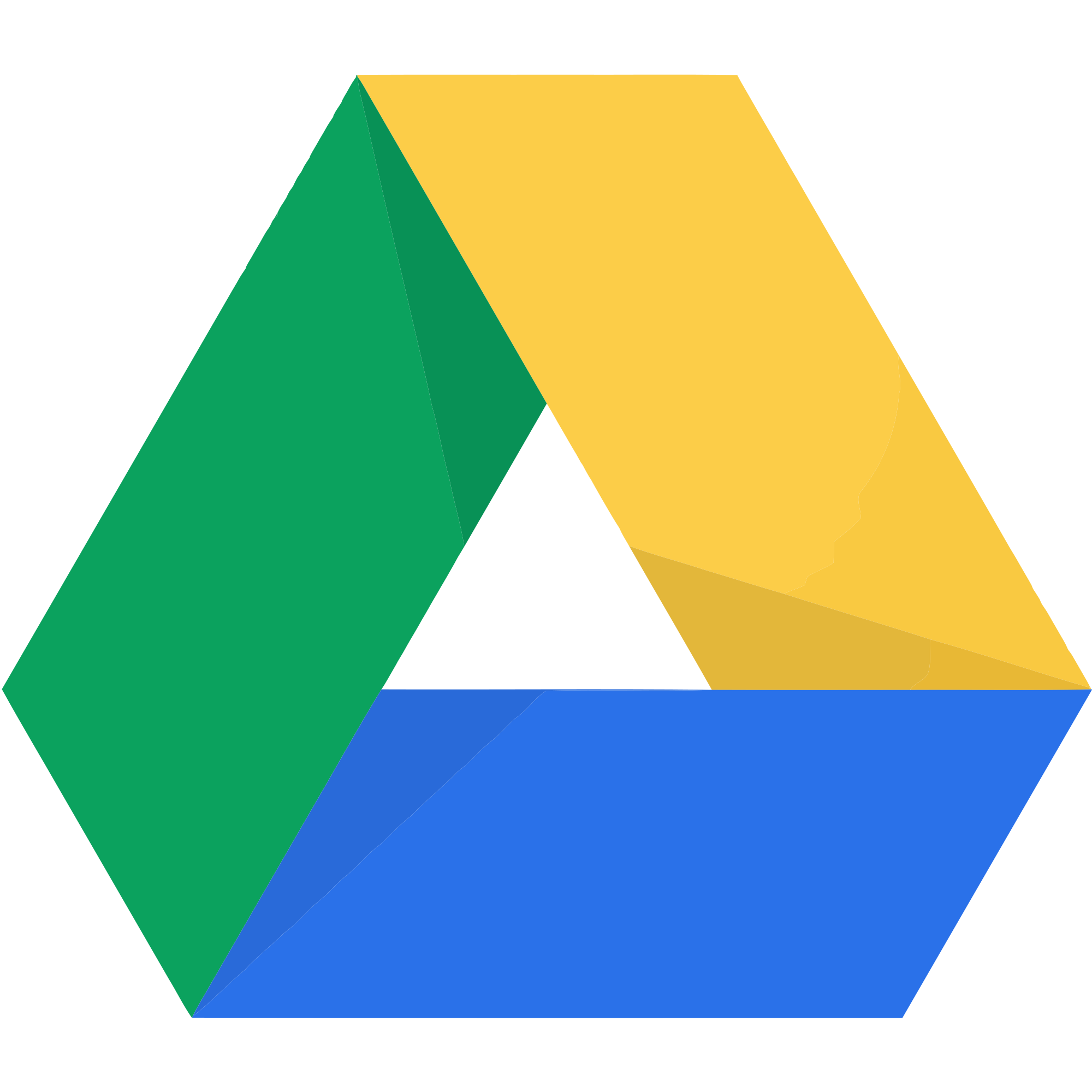 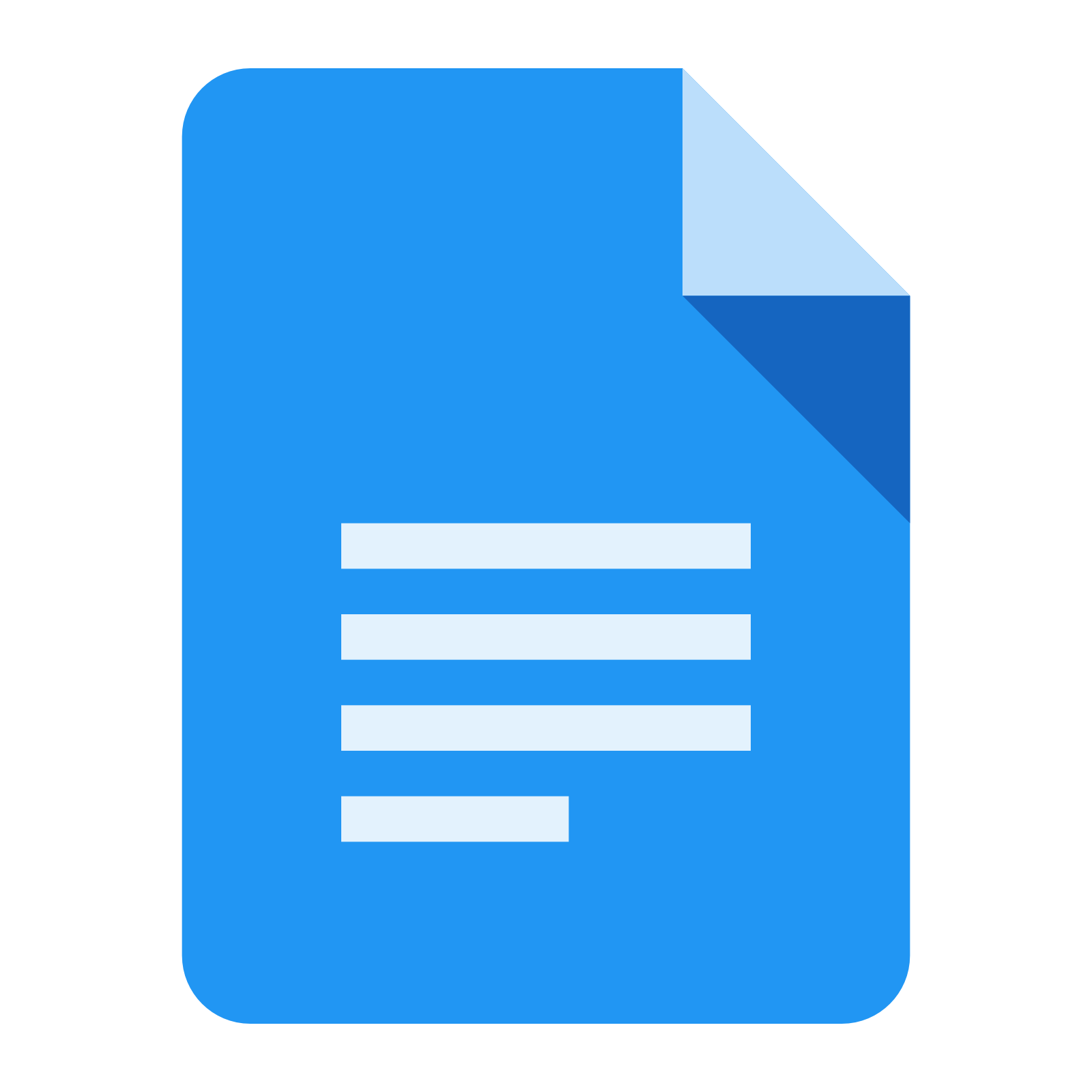 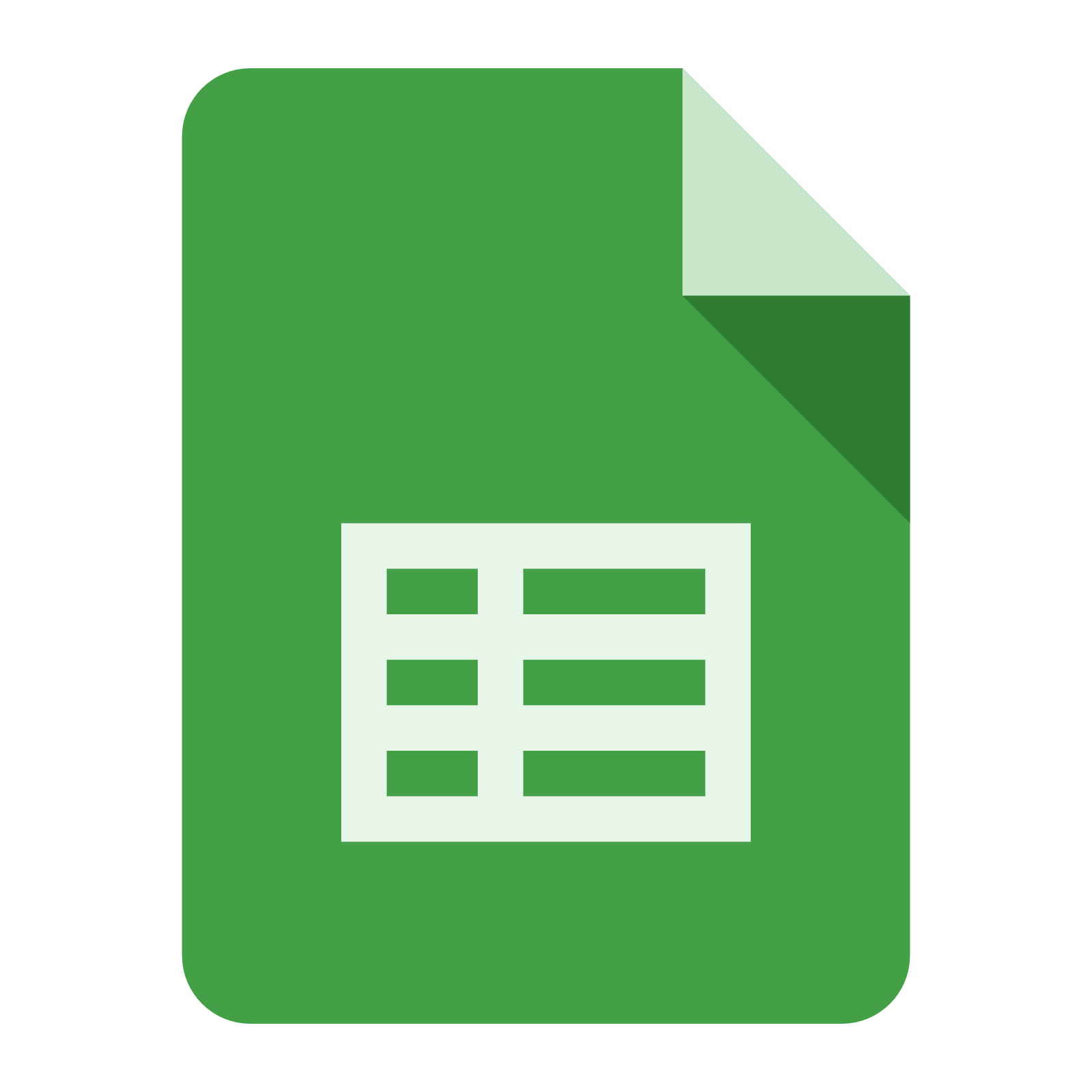 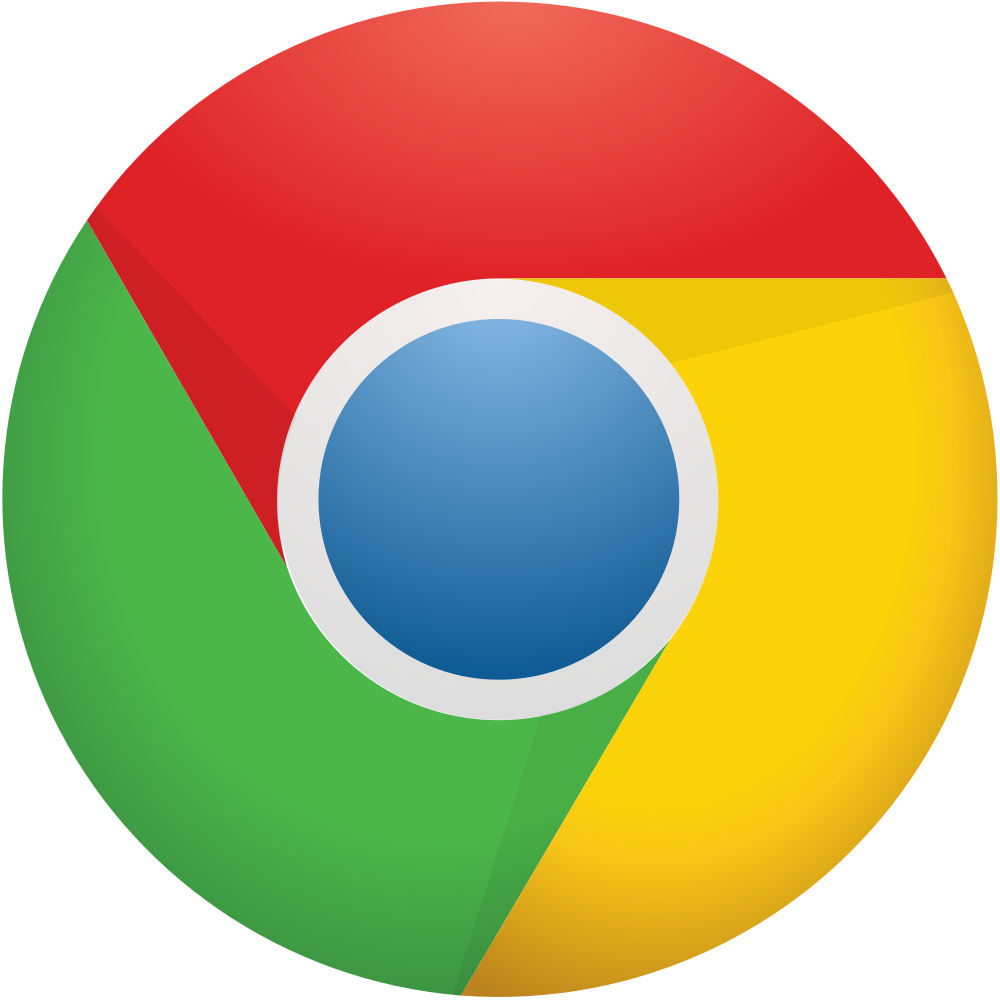 CHROME     DOCS          DRIVE        SLIDES        SHEETS      FORMS    CALENDAR
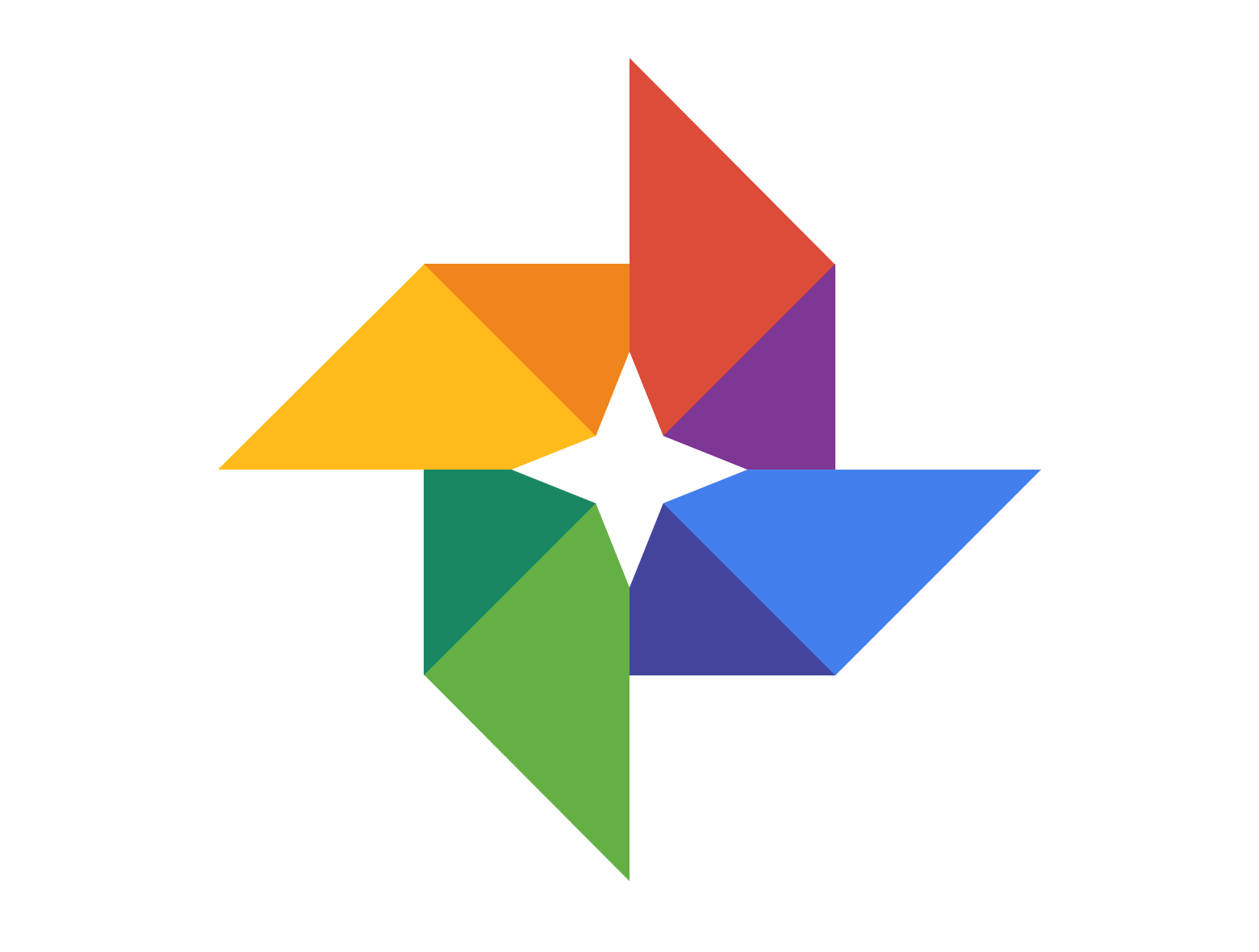 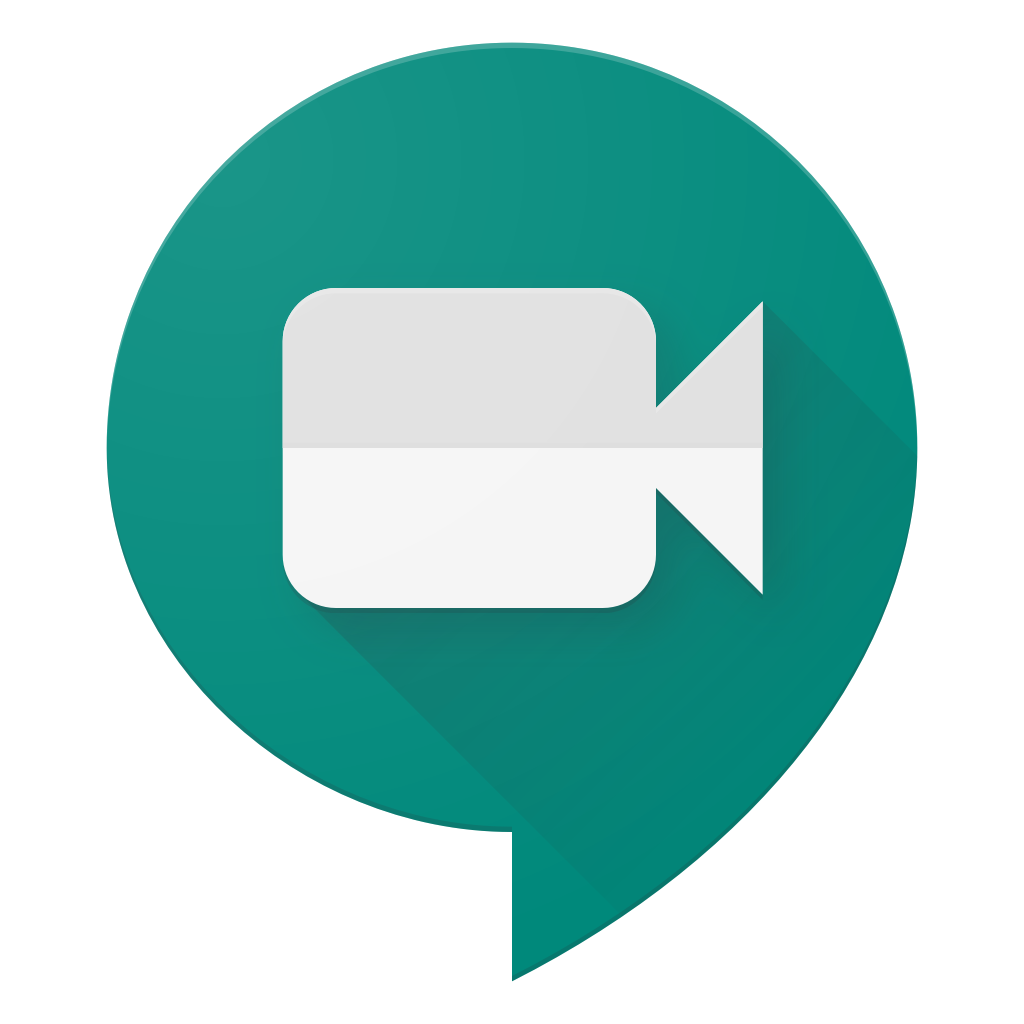 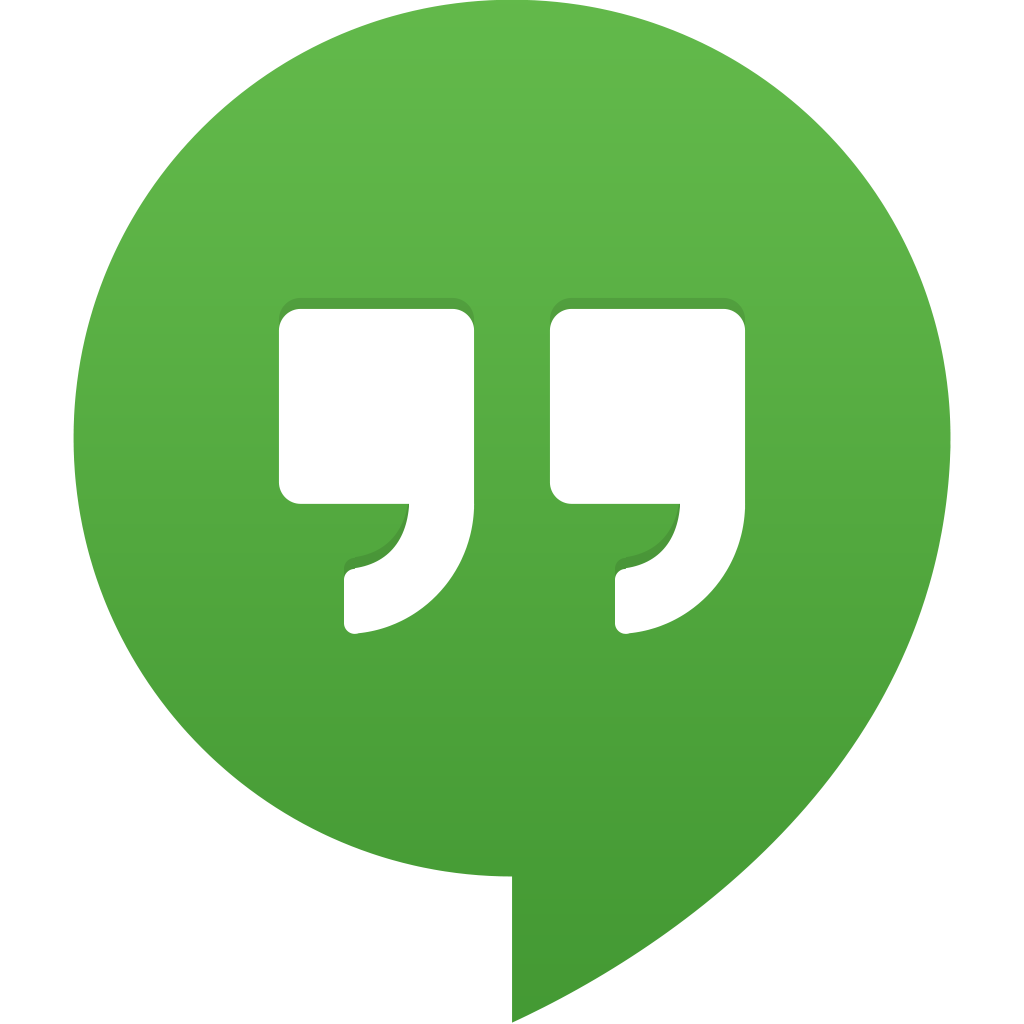 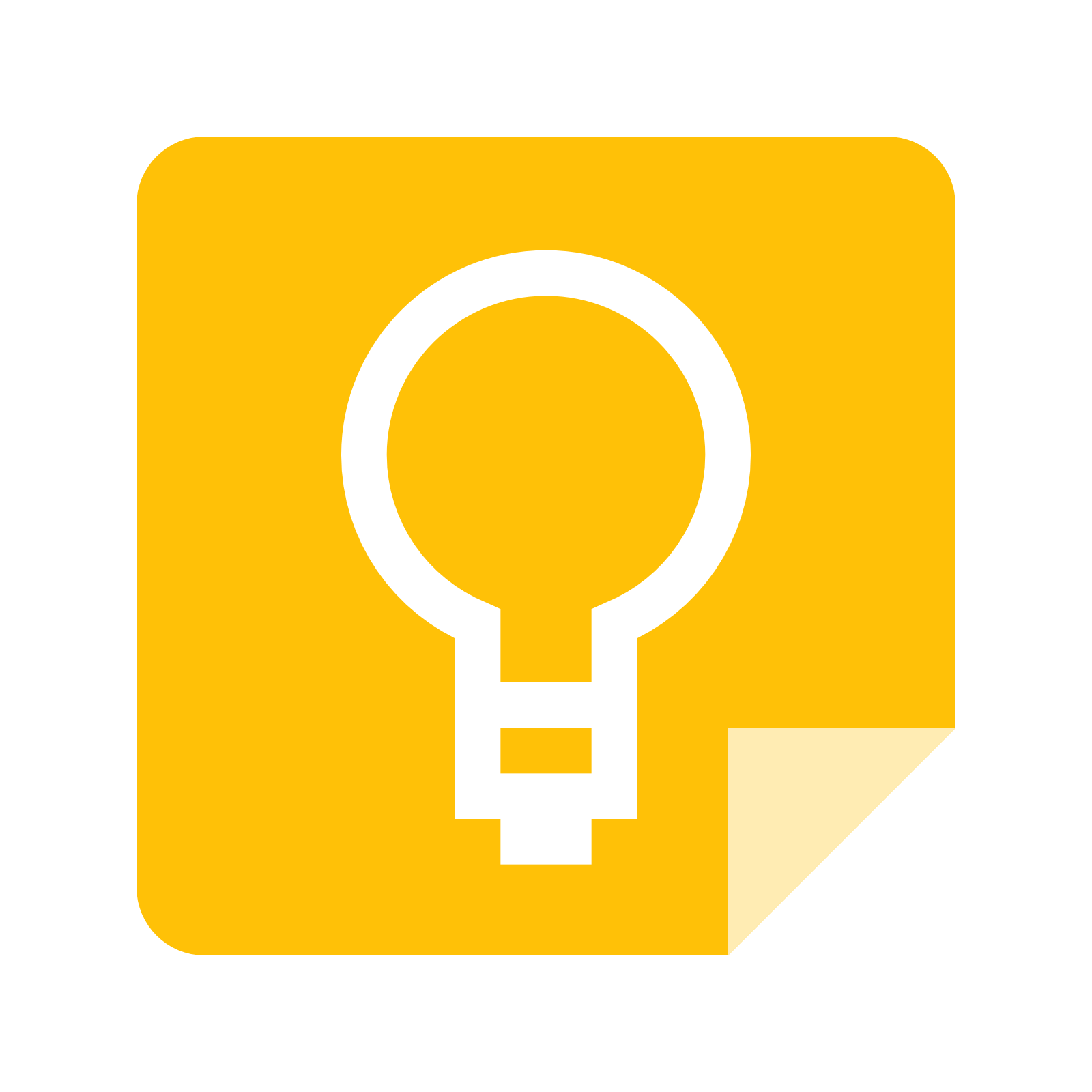 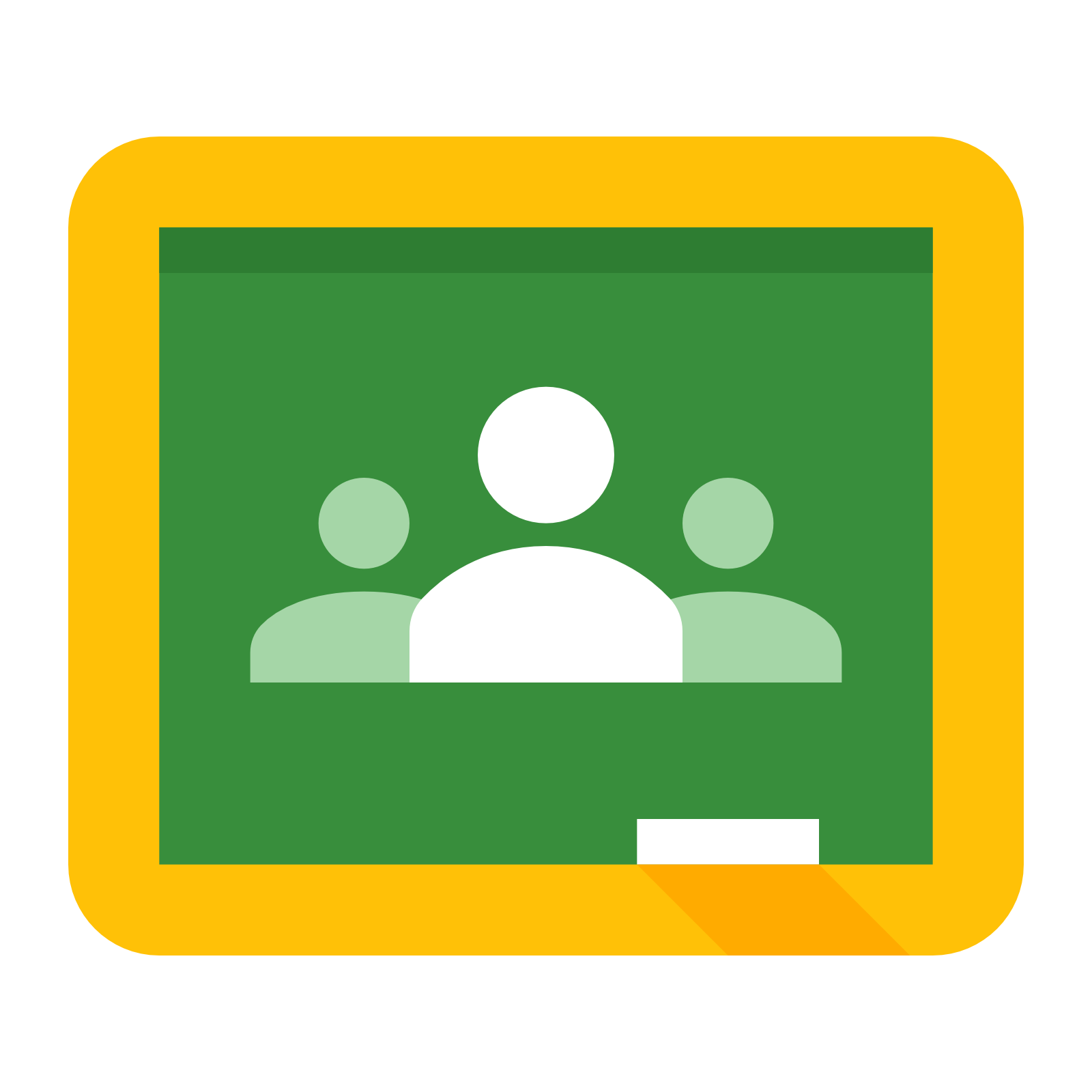 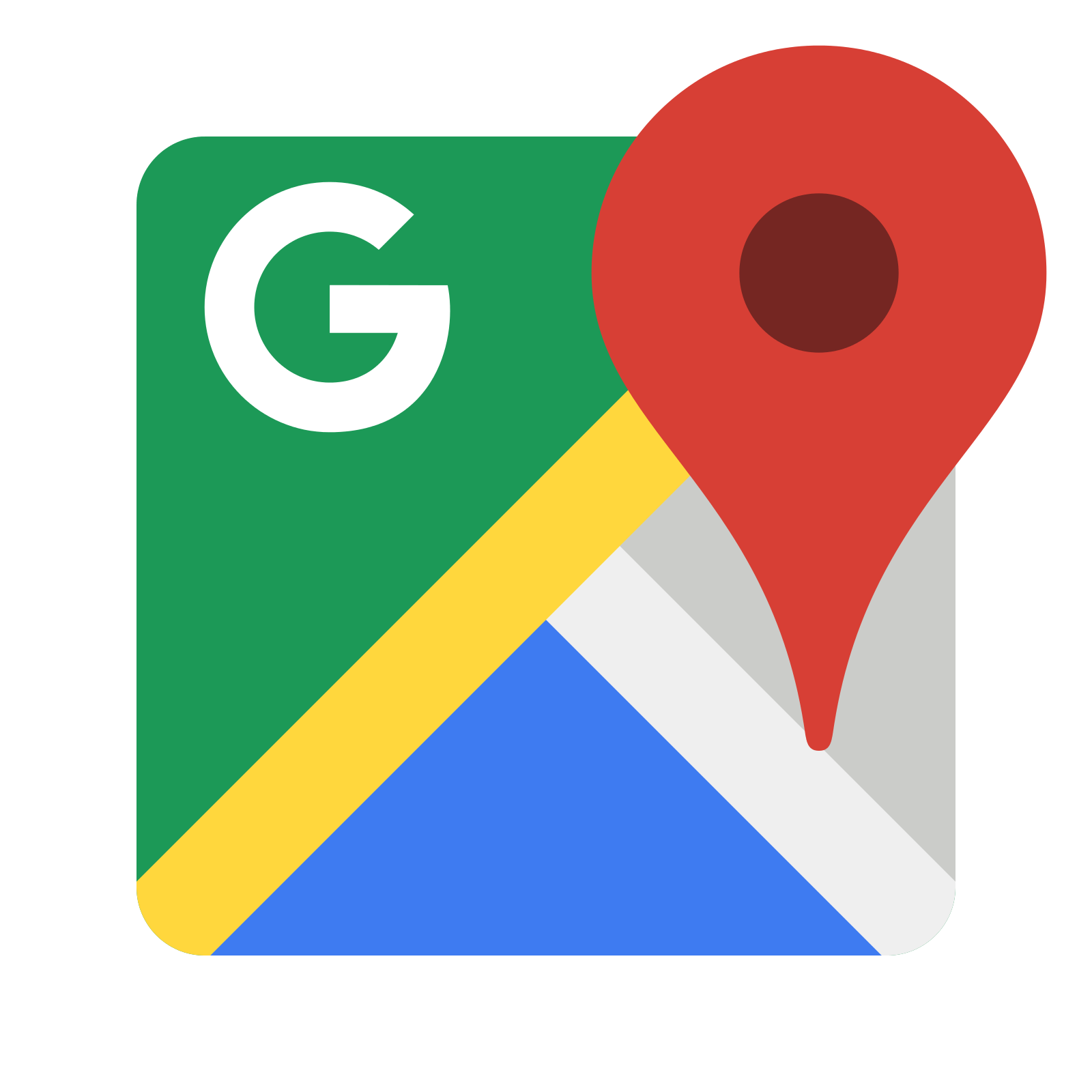 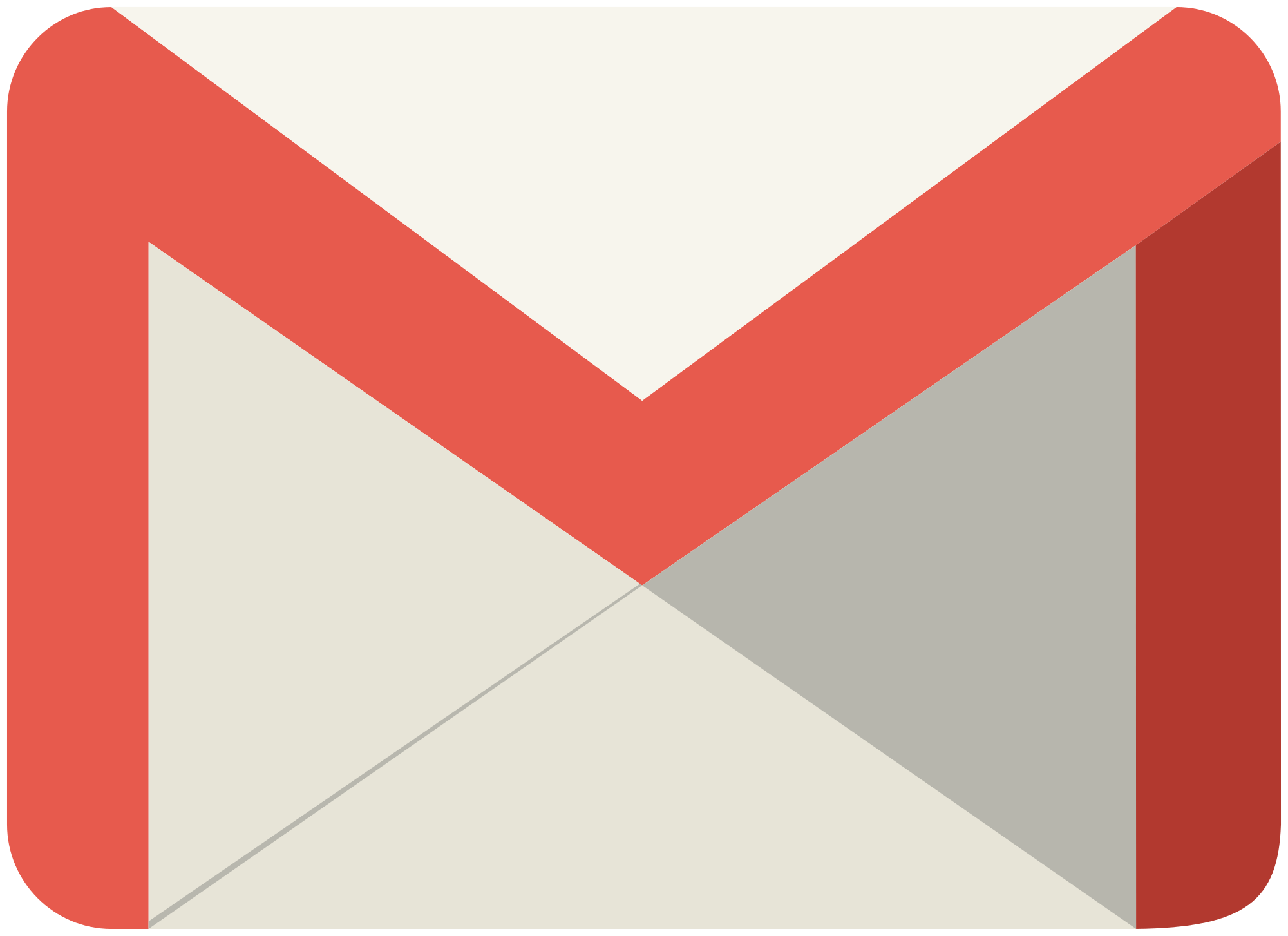 GMAIL     PHOTOS          MAPS         KEEP    CLASSROOM   MEET     HANGOUTS
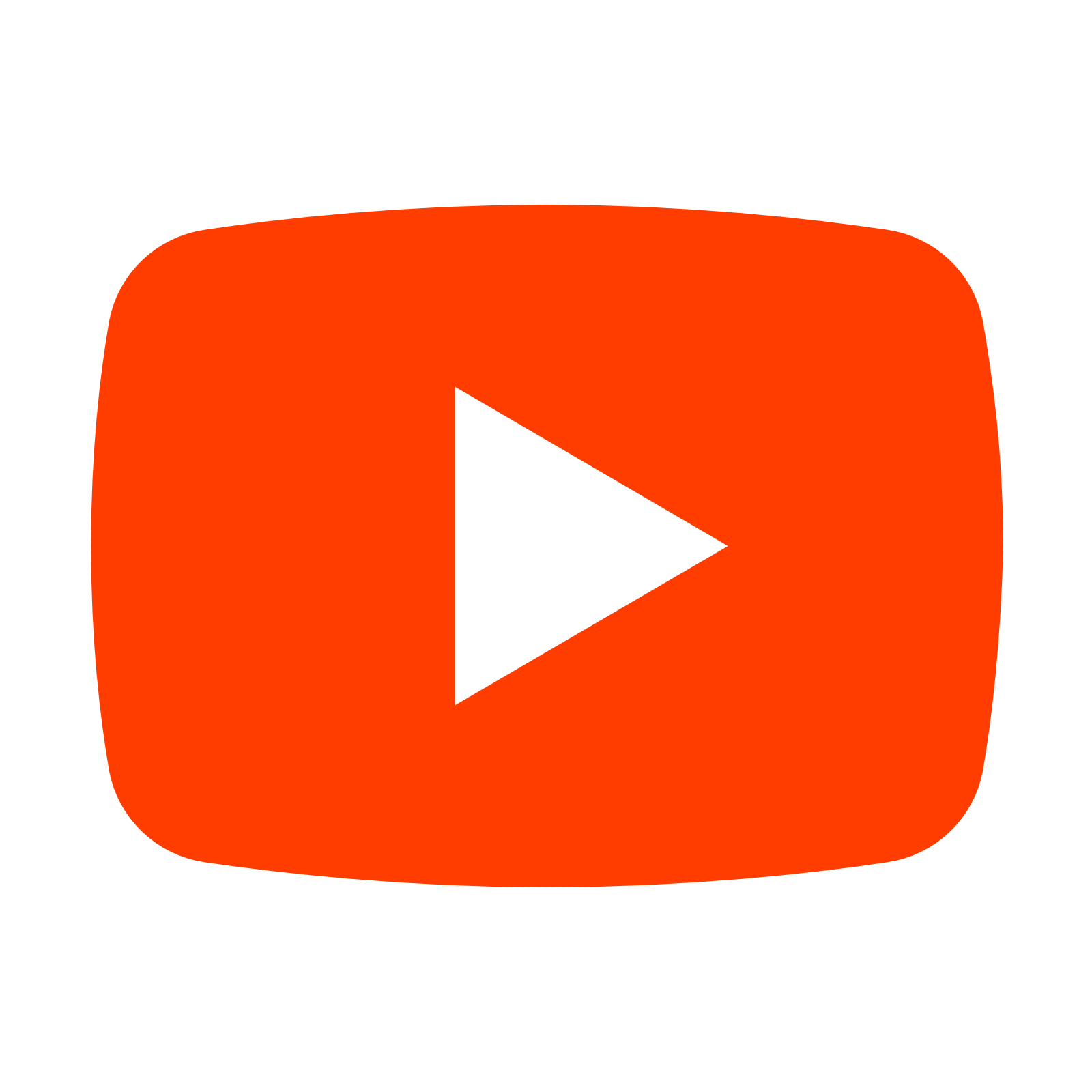 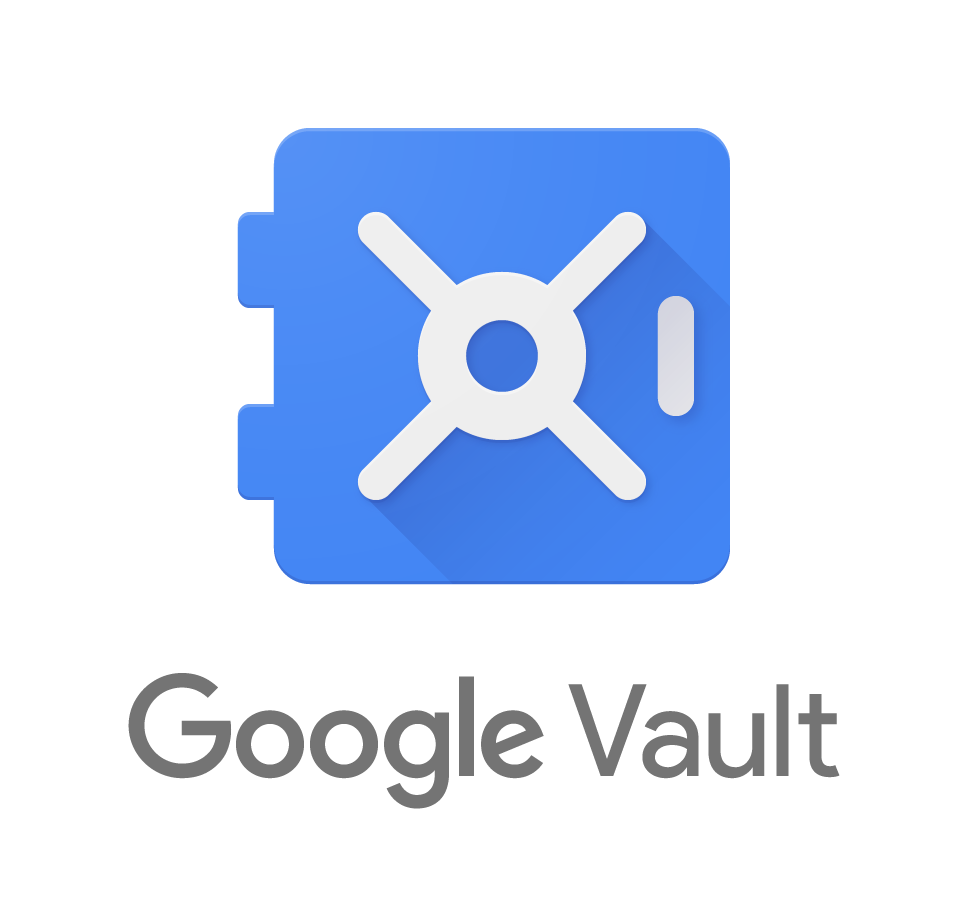 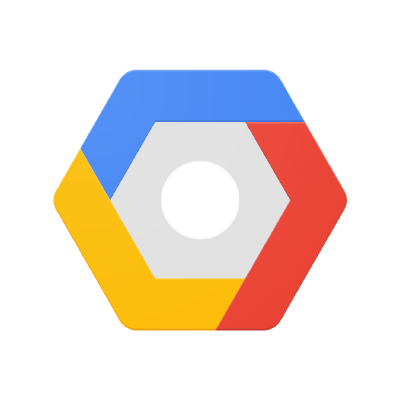 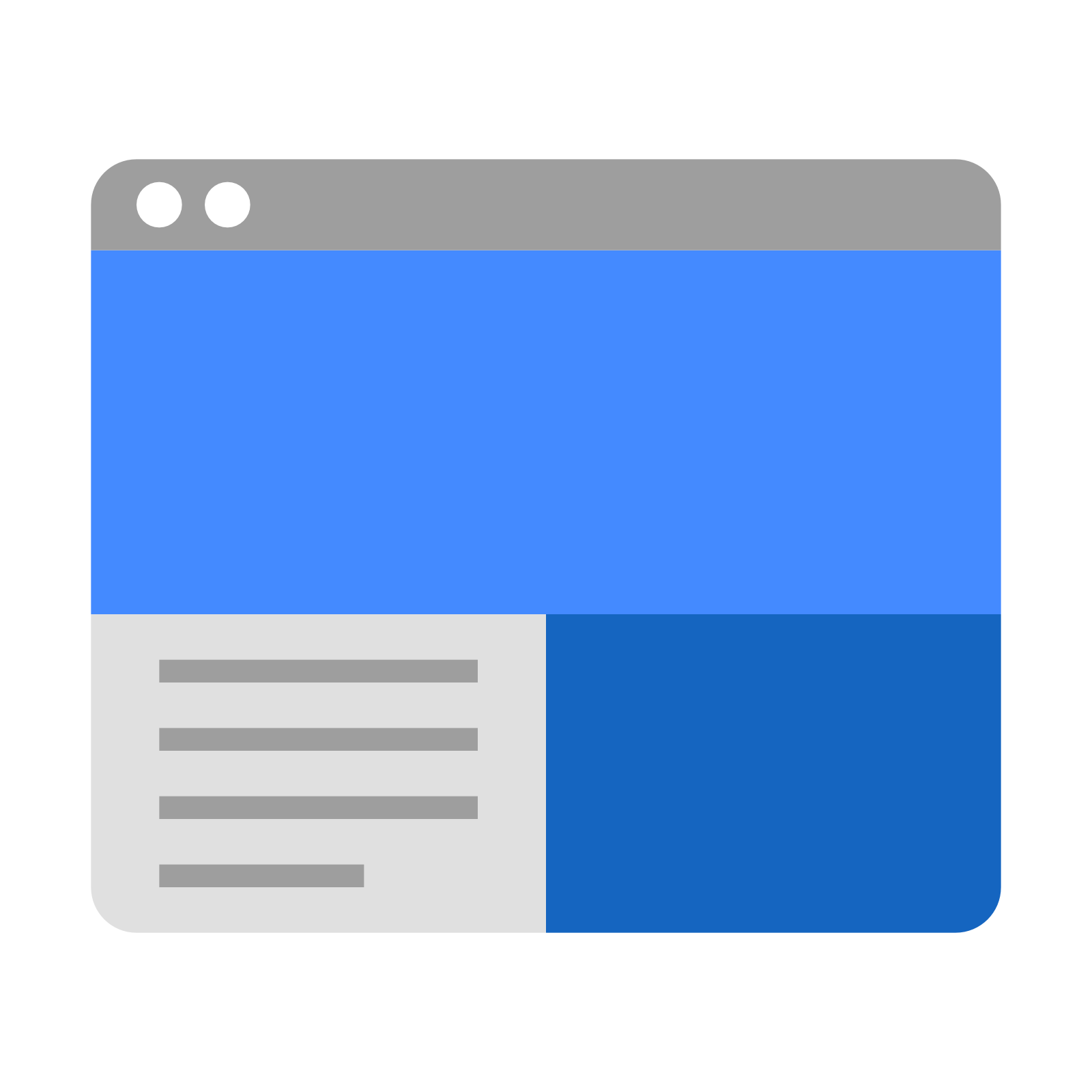 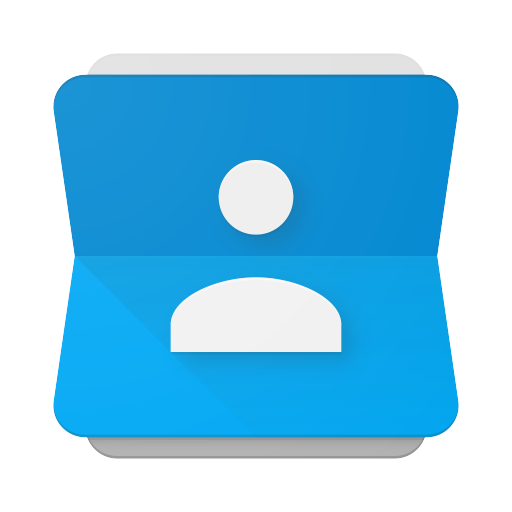 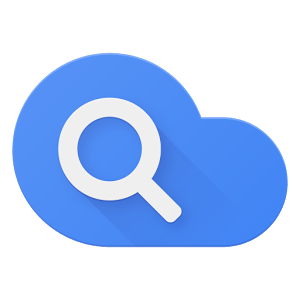 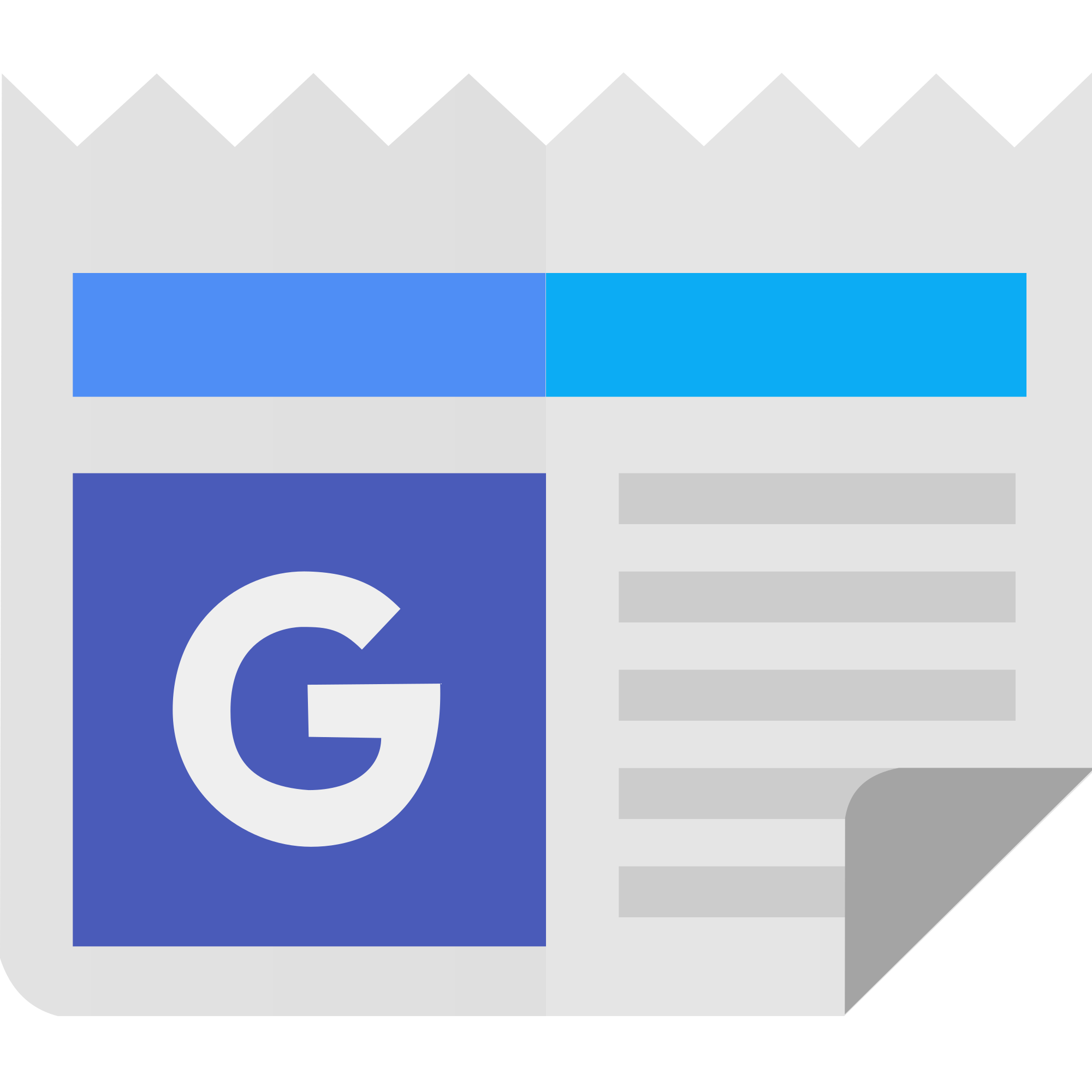 SITES     CONTACTS      CLOUD      CLOUD SEARCH   YOUTUBE	   NEWS       VAULT
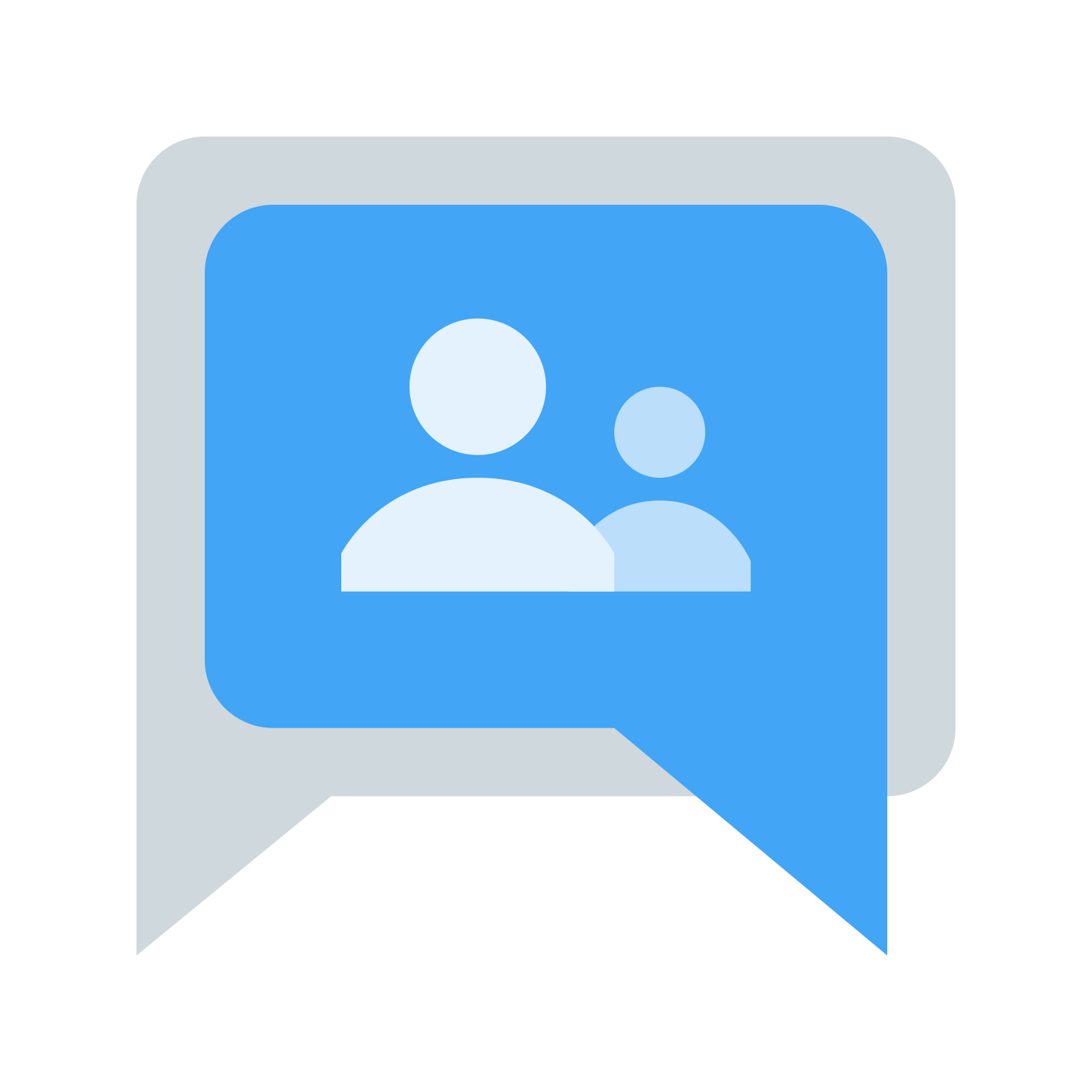 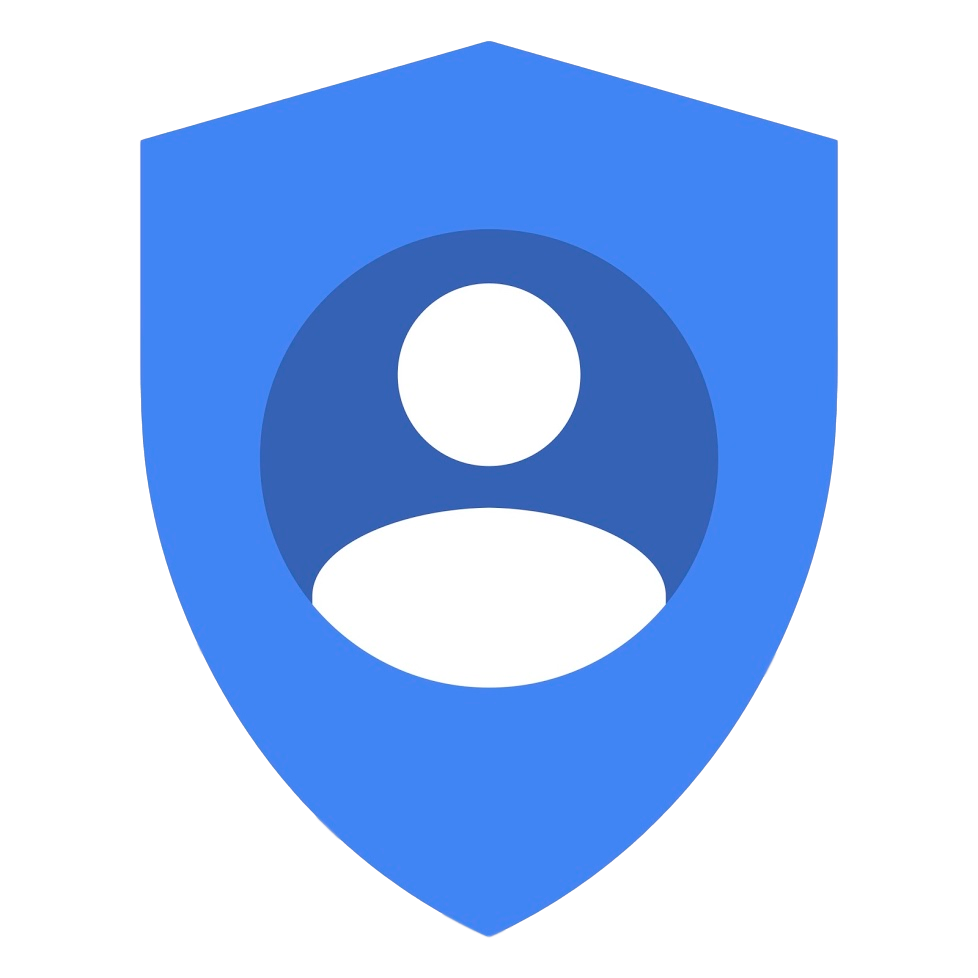 MY ACCOUNT		             GROUPS
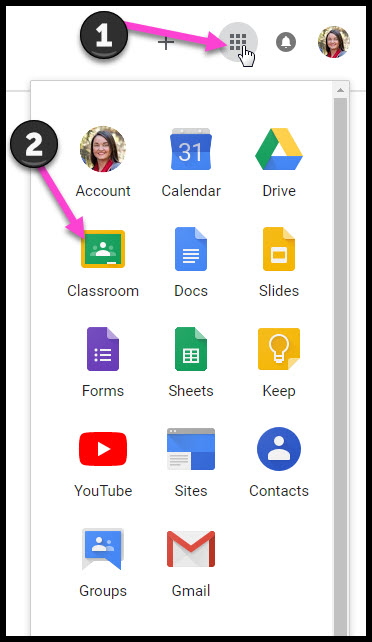 Navigating Classroom
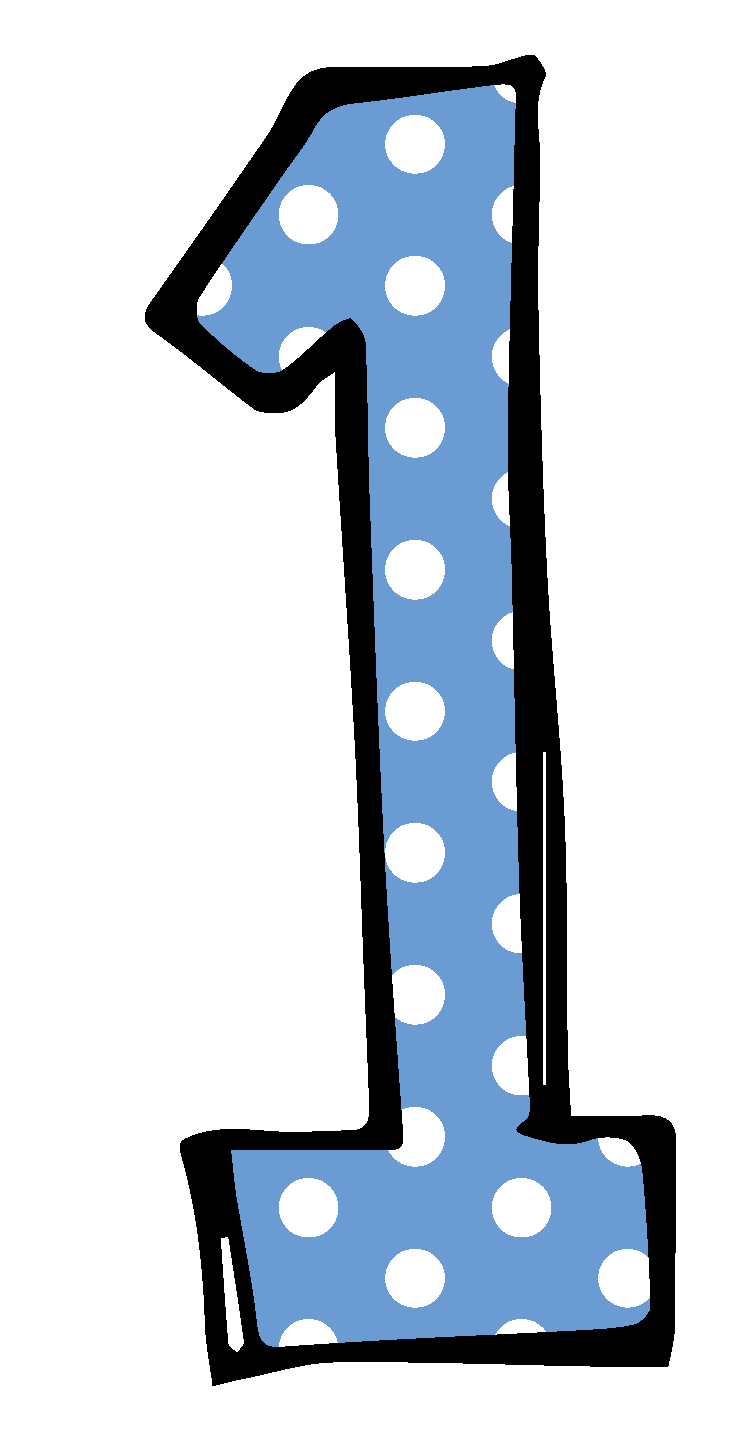 Click on the waffle button and then the 
Google Classroom icon.
Navigating Classroom
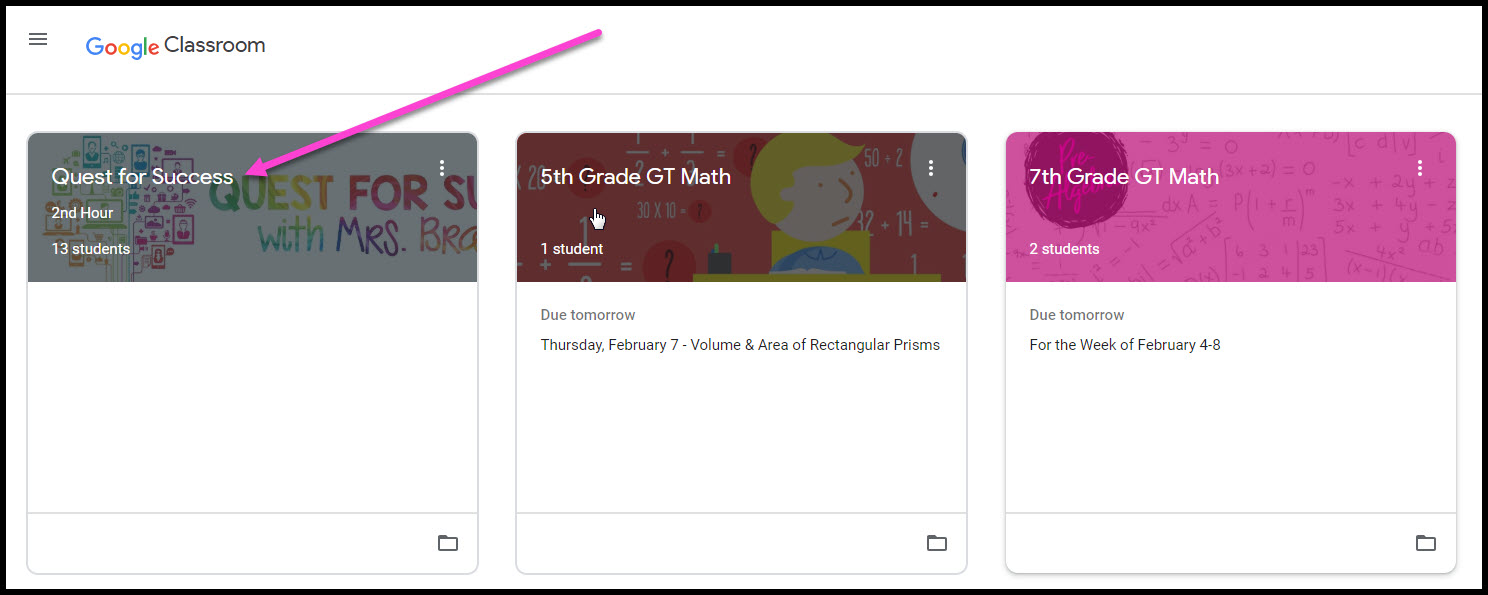 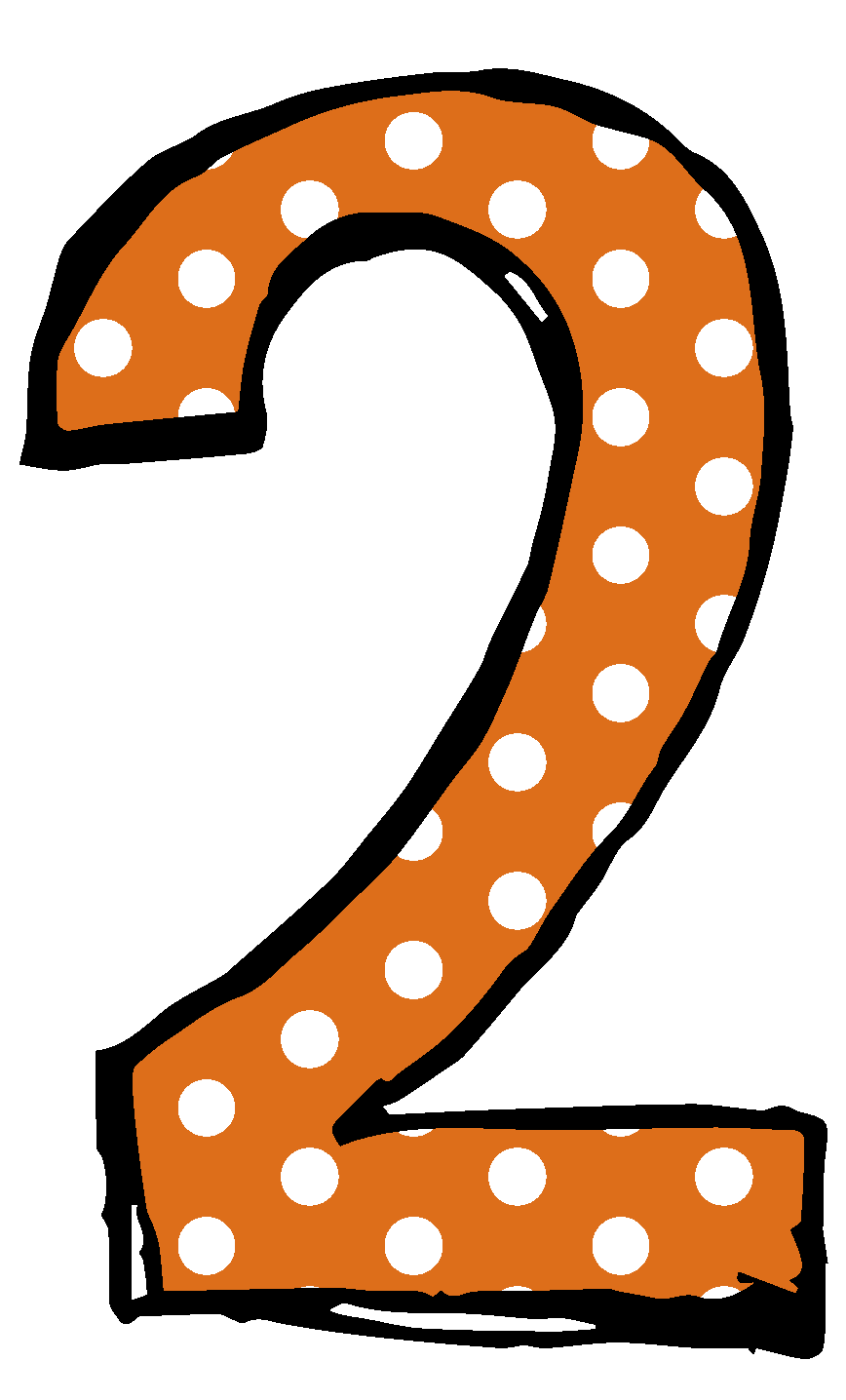 Click on the class you wish to view.
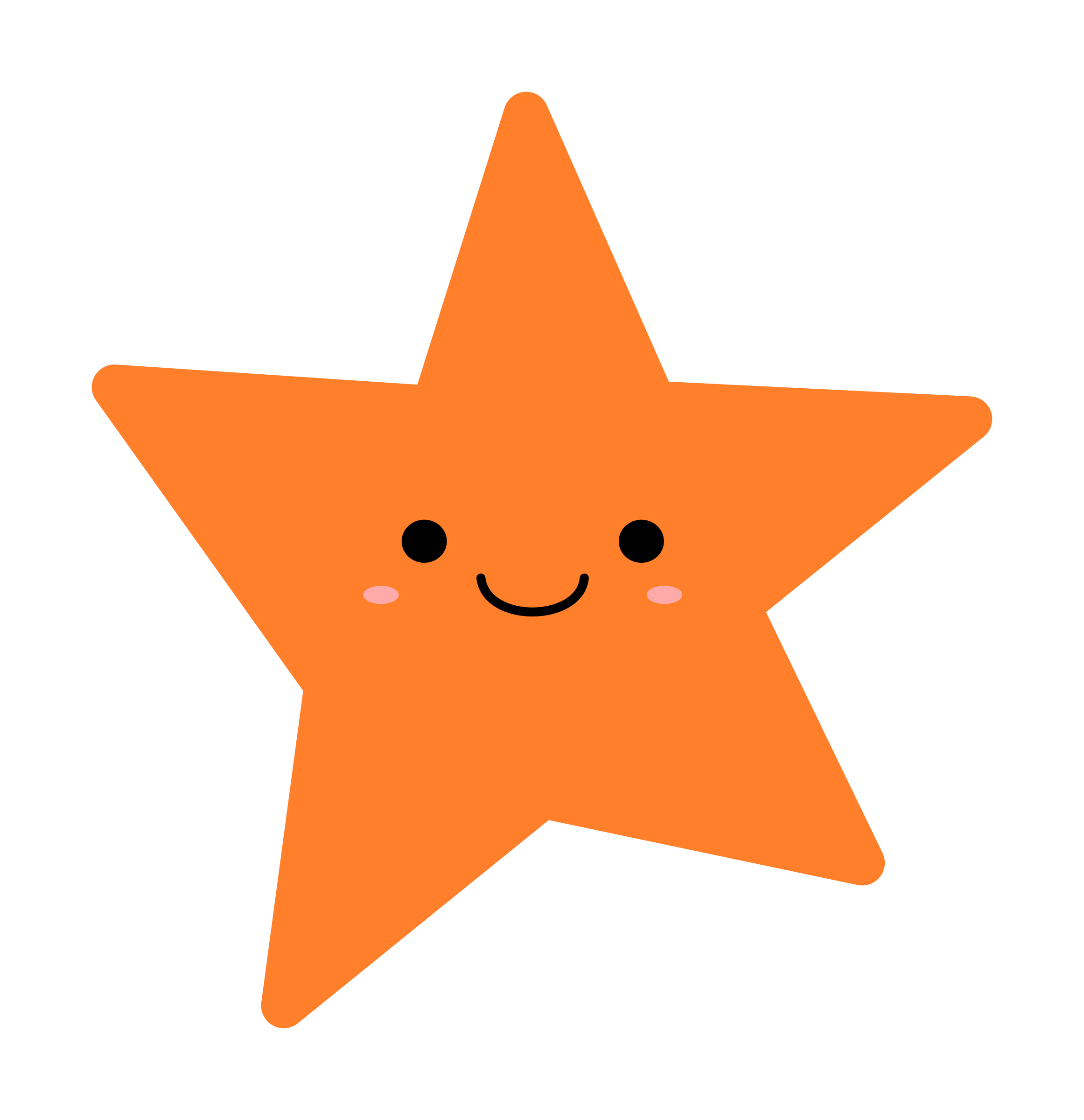 Navigating Classroom
= High Interest for Parents
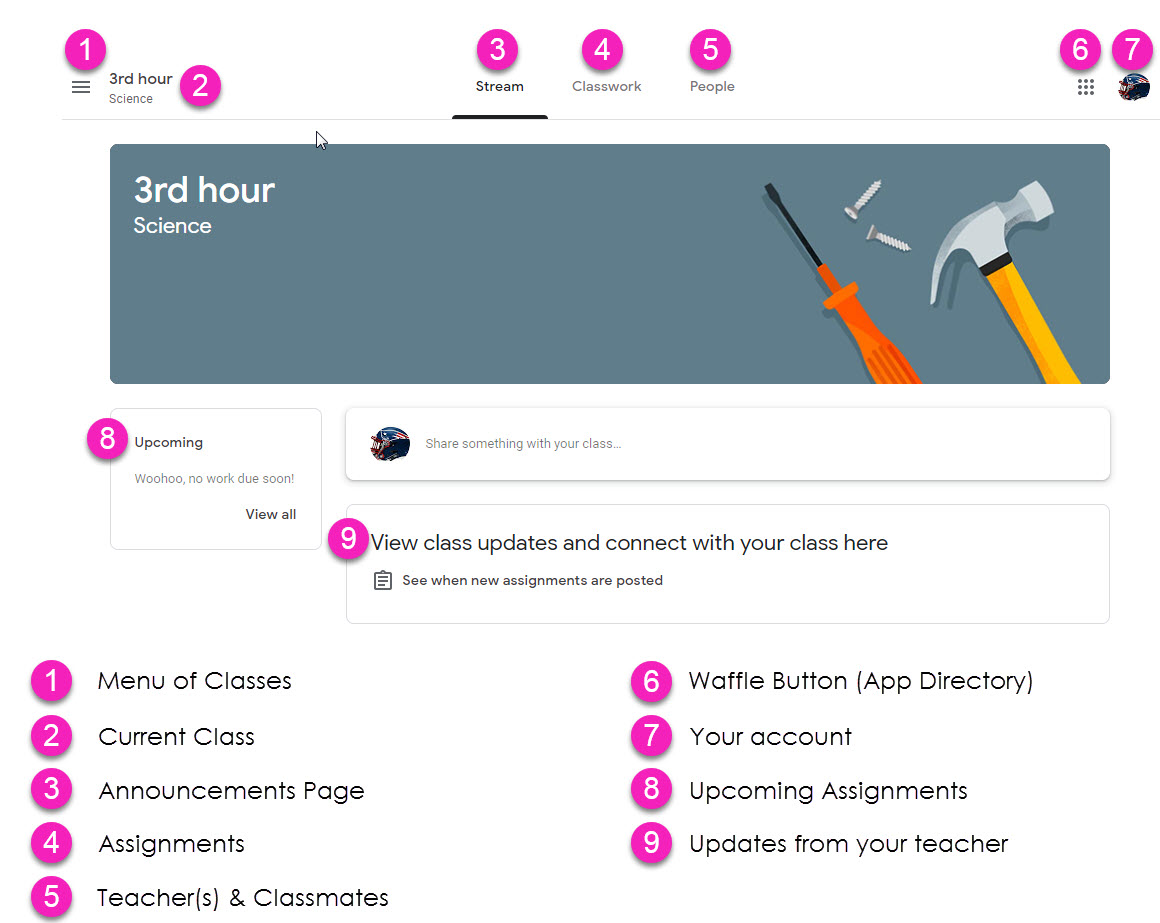 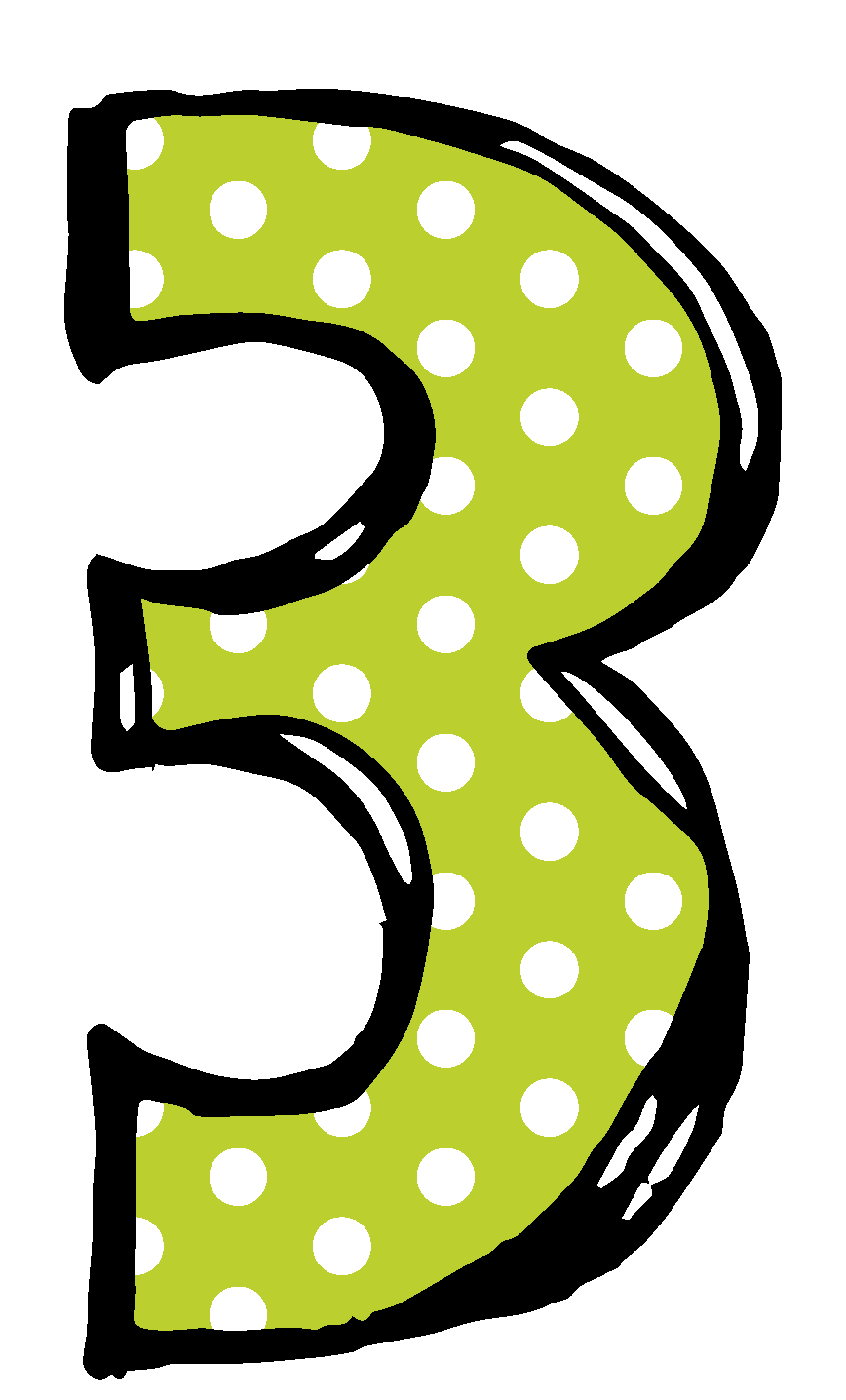 Page tools
(Left side)
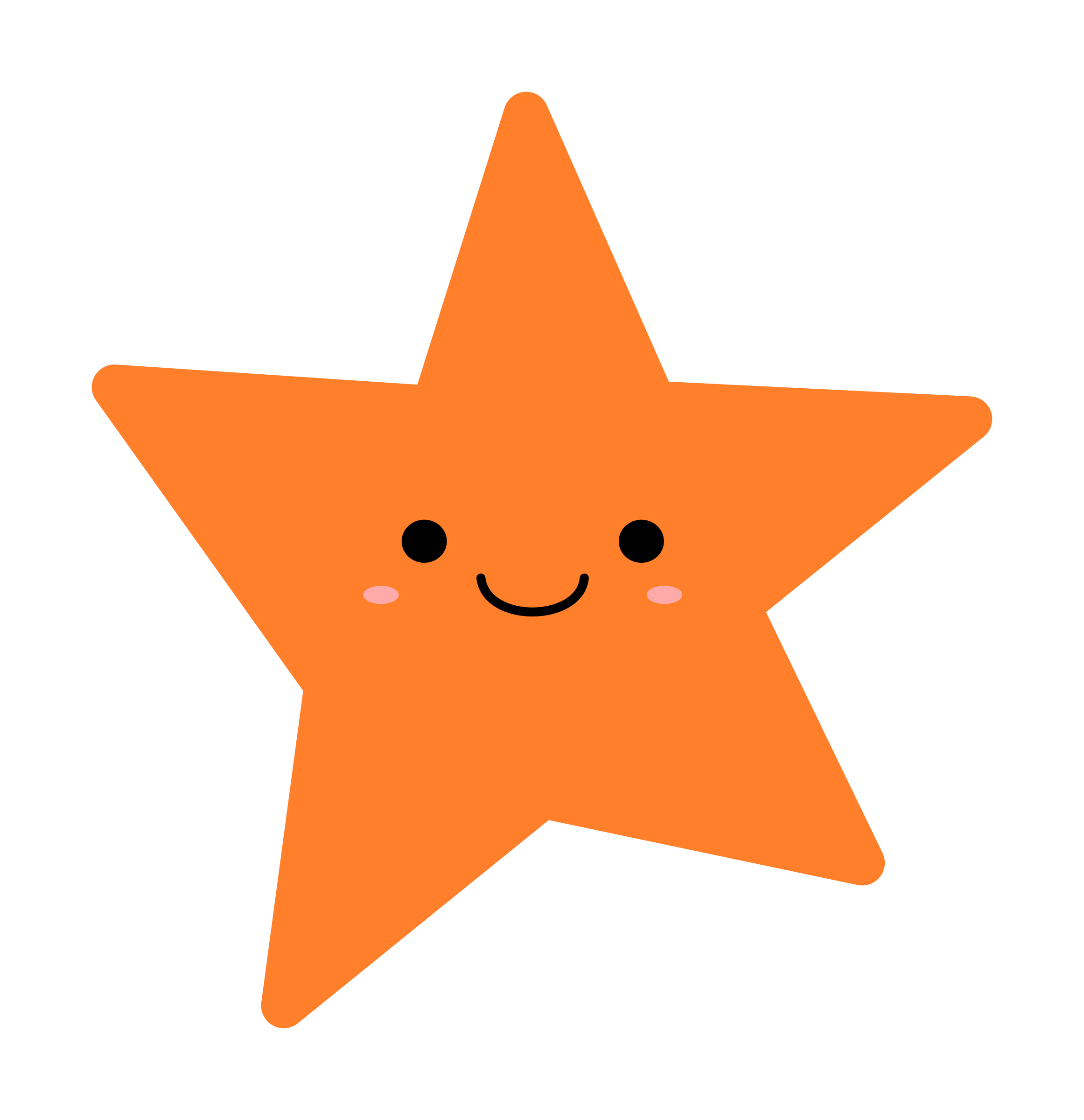 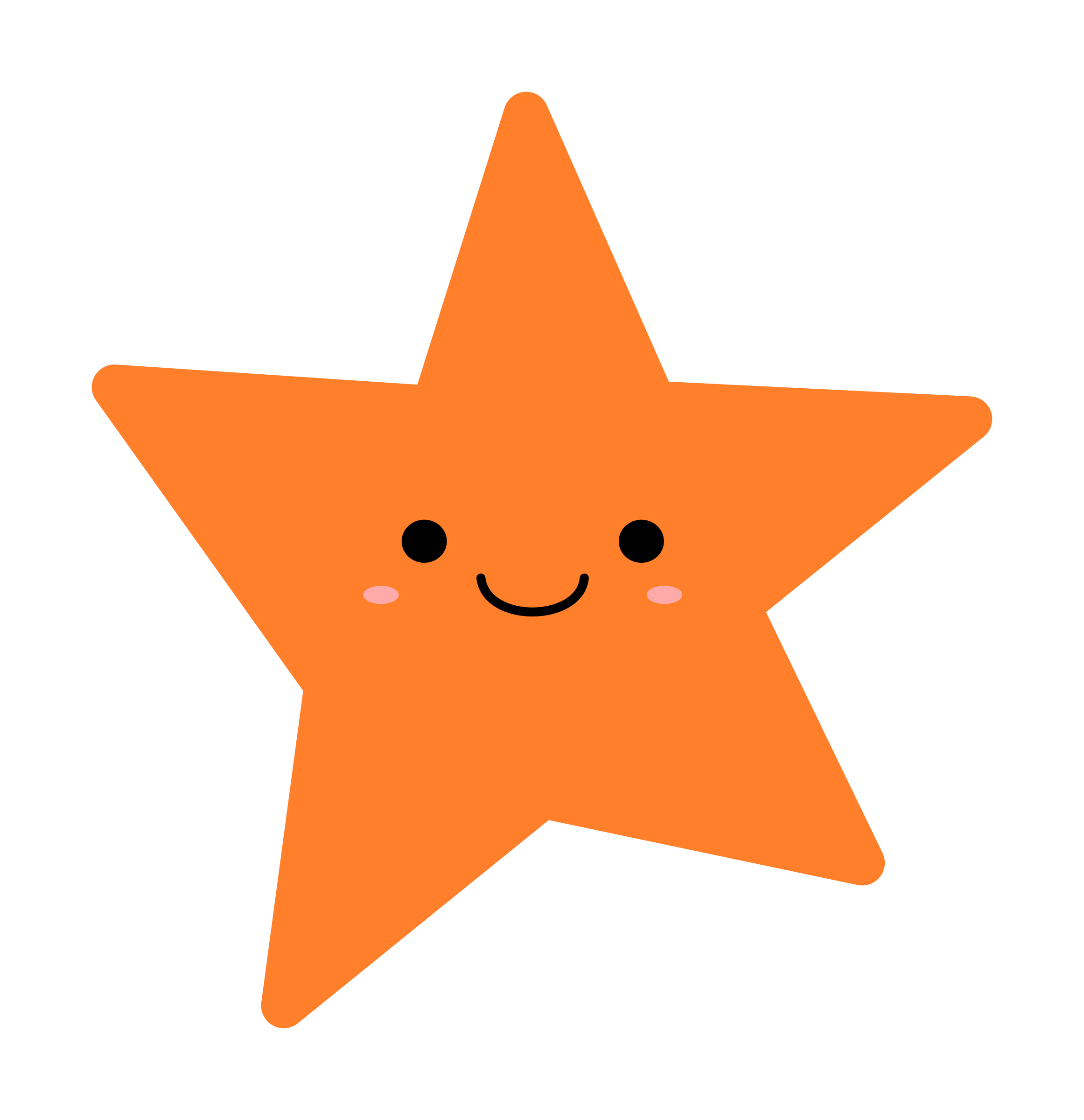 Navigating Classroom
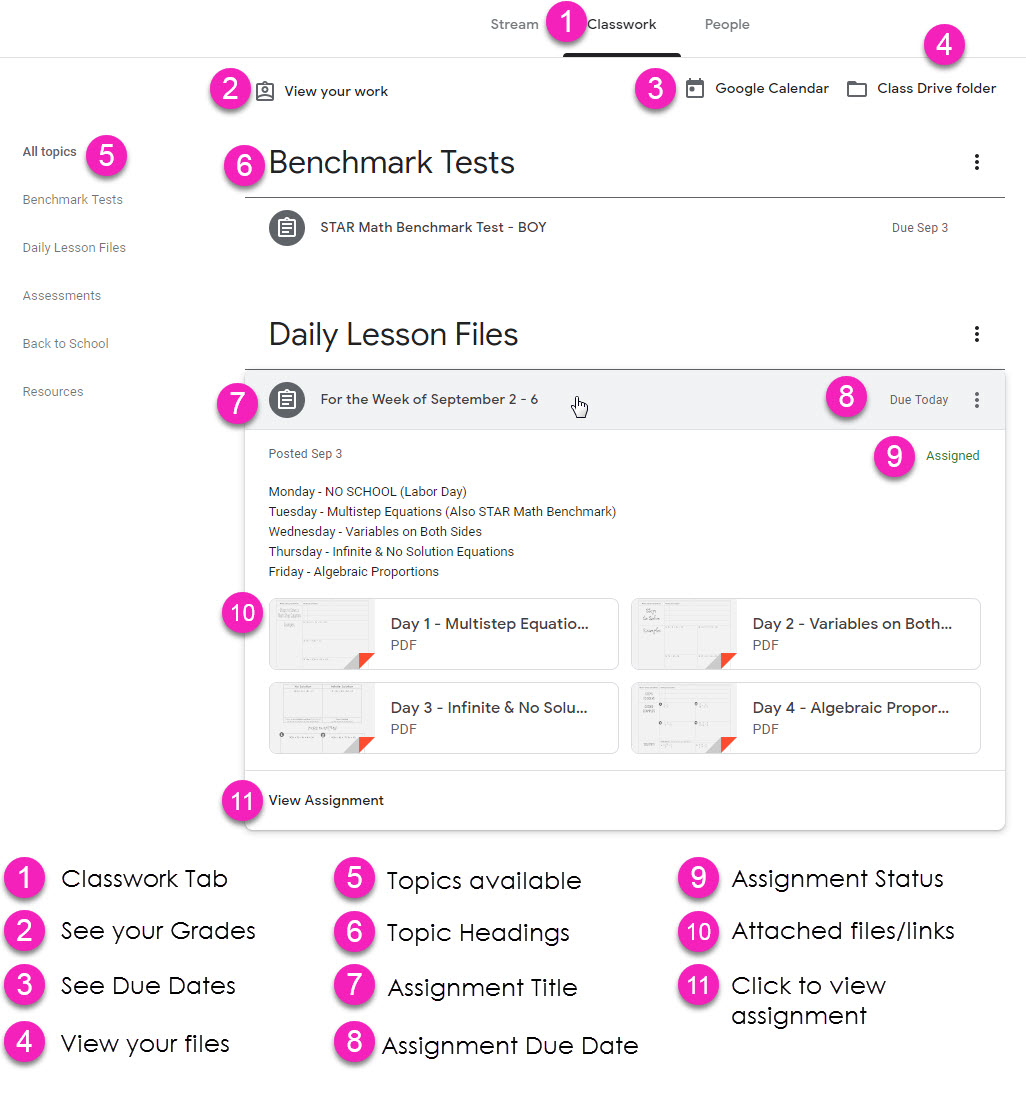 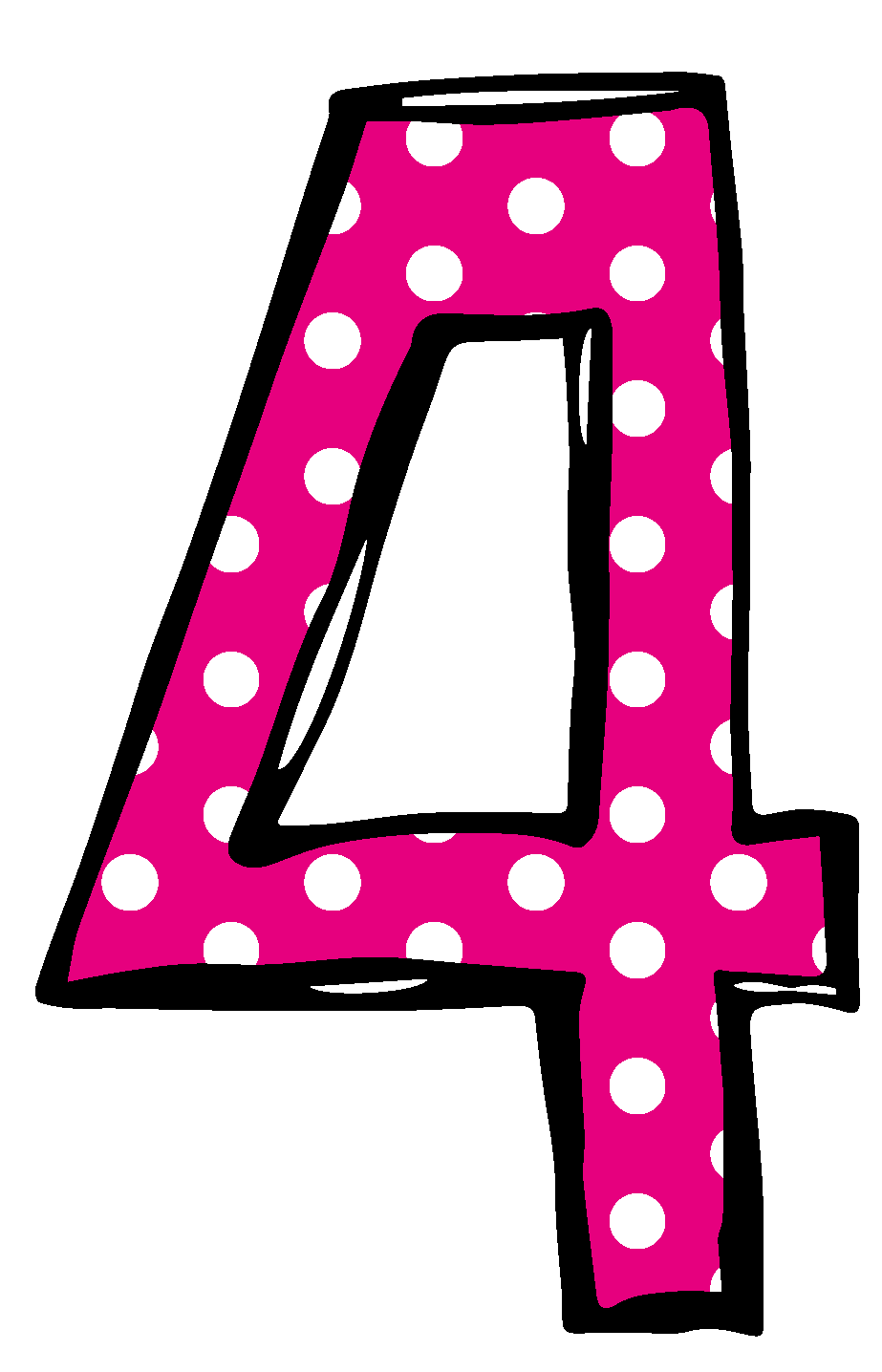 Assignment details
Access
Google Classroom can be accessed in many ways and on many devices.
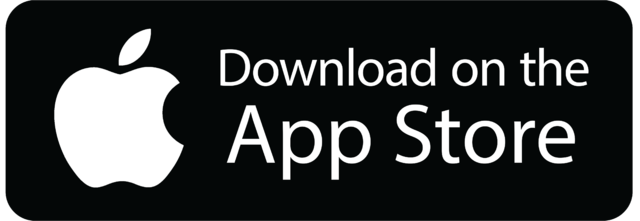 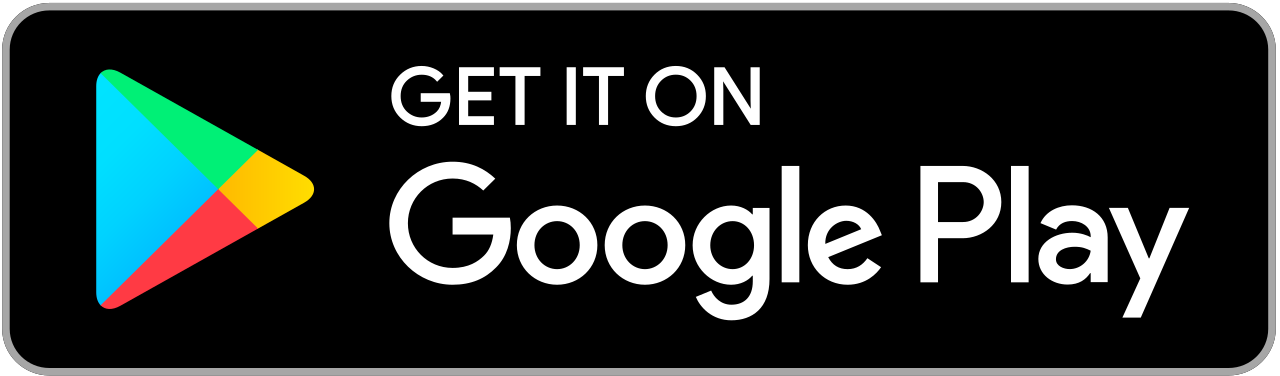 access
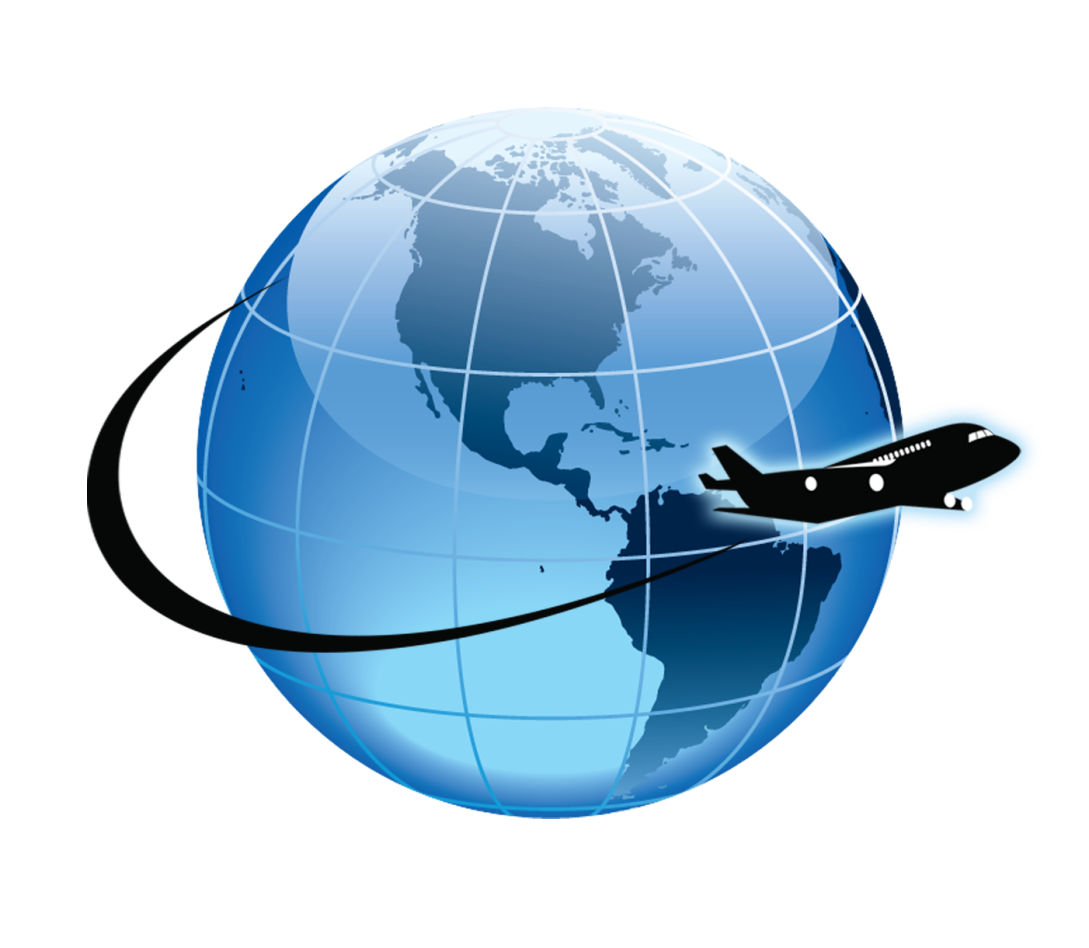 anywhere
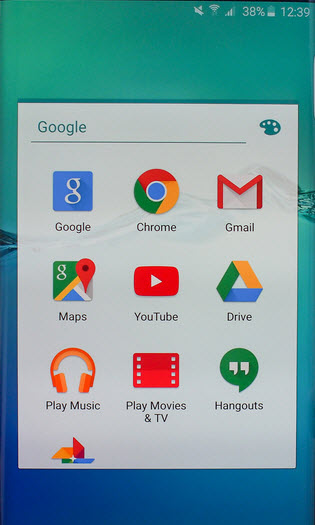 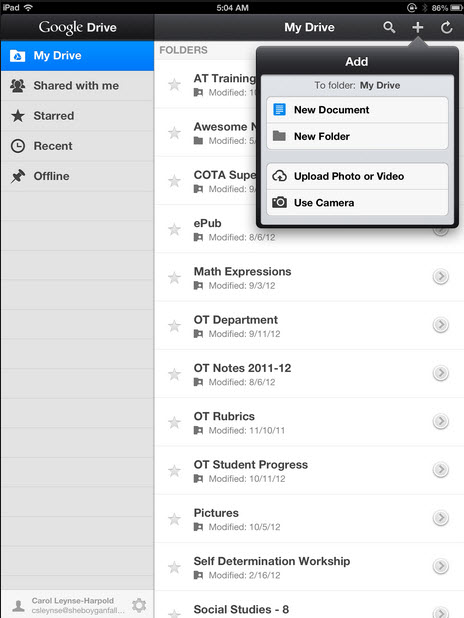 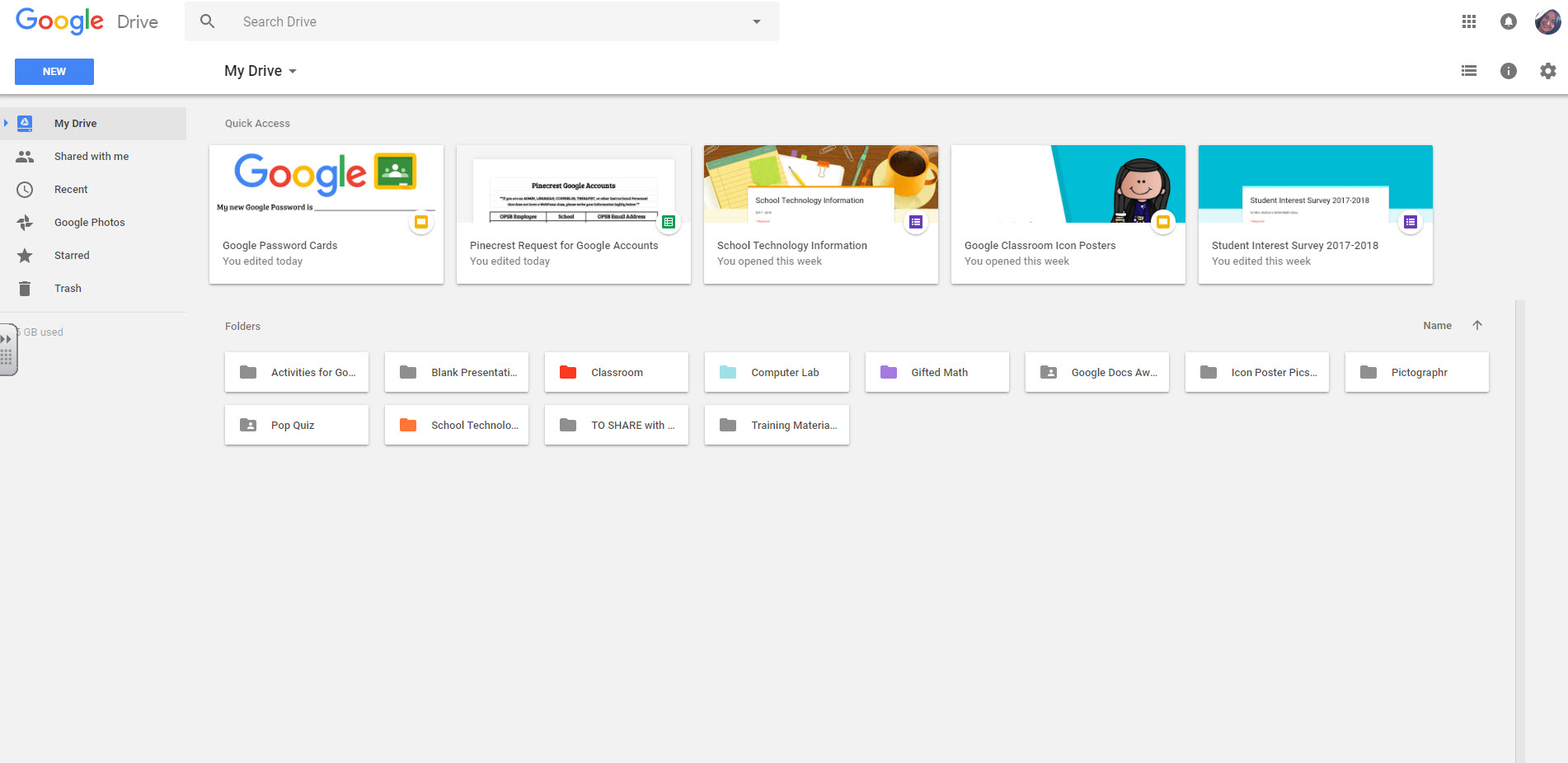 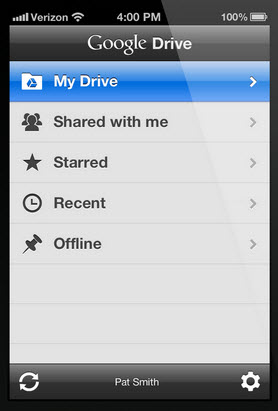 Android
Iphone
Tablet
desktop
1. Joining Google Classroom via Glow Email .



Log into your glow account.






2. Open the Google Classroom Invite from your teacher. Click to join class.     
                ( You might need to enter your classroom code)
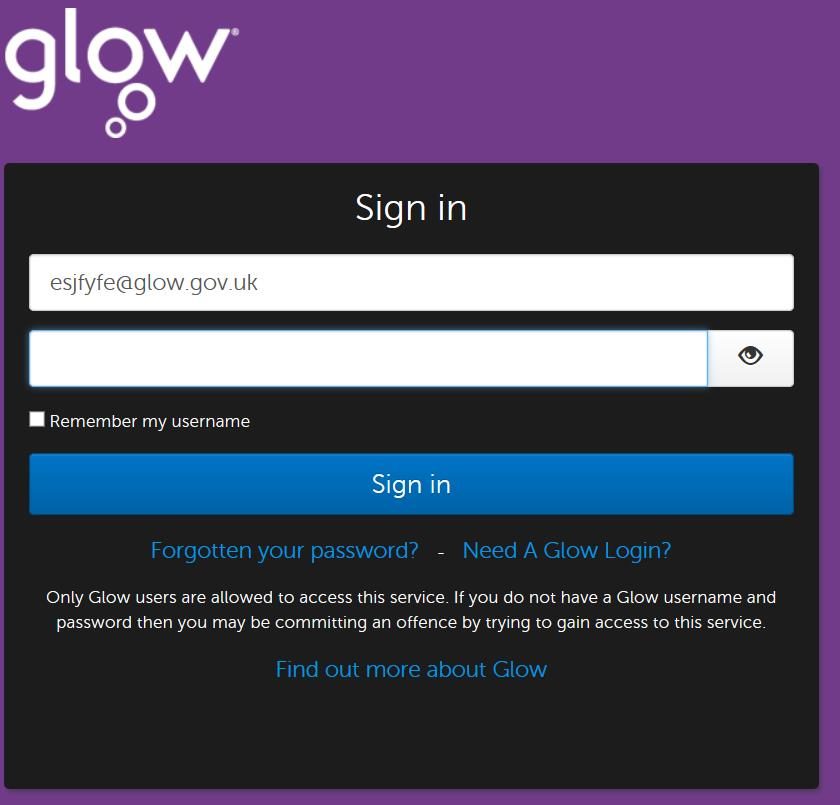 2. Accessing Google Classroom via Glow.



Log into your Glow account and click on the Google Classroom tile (on your launch pad or search for it)





2. Access Google Classroom using your class code. (sent via email)
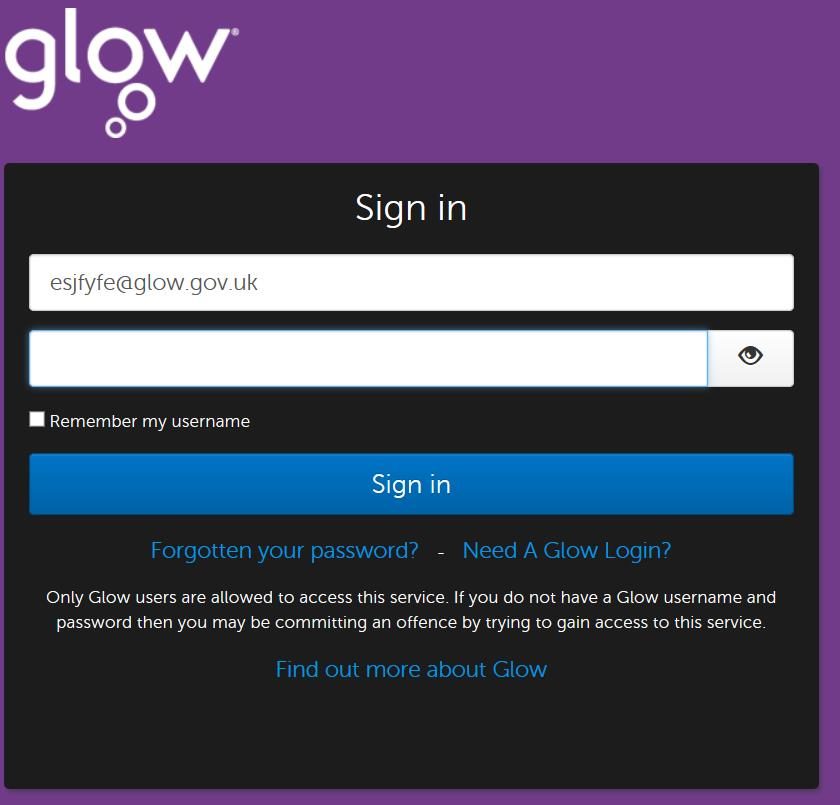 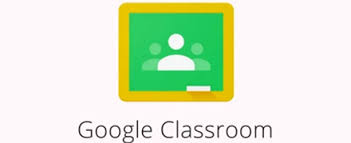 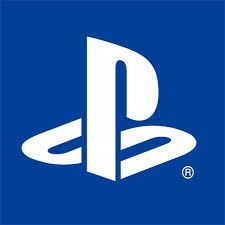 3. Accessing GLOW via PS4.
Click on the link below:

https://youtu.be/mHTHaXhccDE
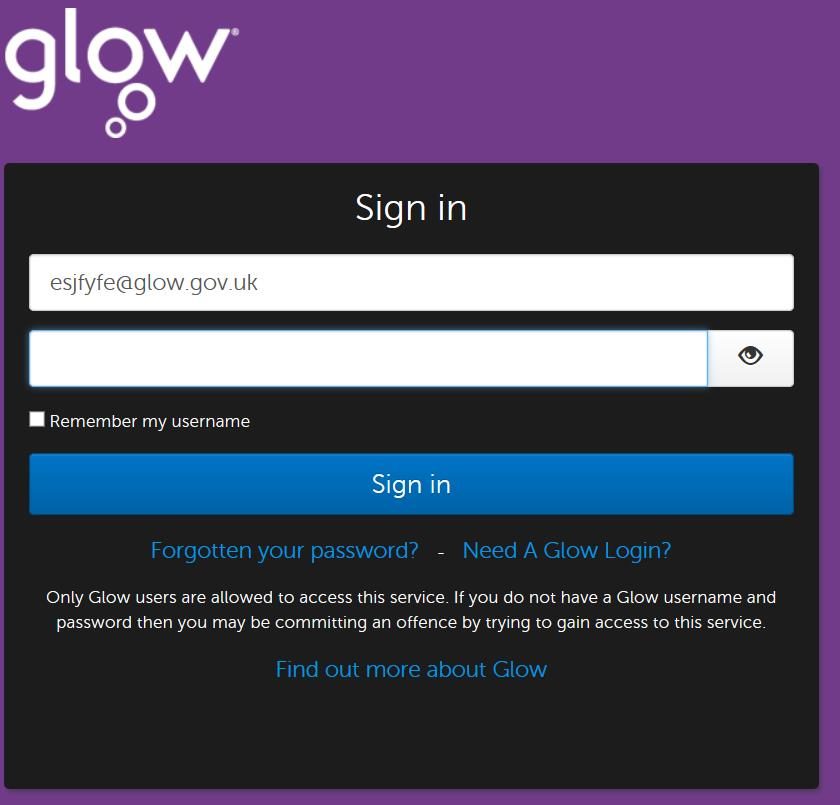 4. Accessing Google Classroom via Xbox.
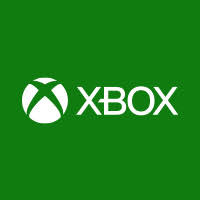 Click on the link below:

 https://youtu.be/gxTIdrjIT_Q
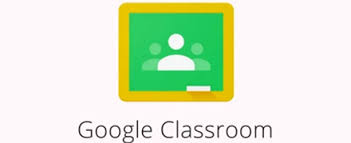